Communiquer avec les données
Holly Nielsen & Catharina de Kat
Organisation Mondiale de la Santé 
Bureau régional de l’Europe
Agenda
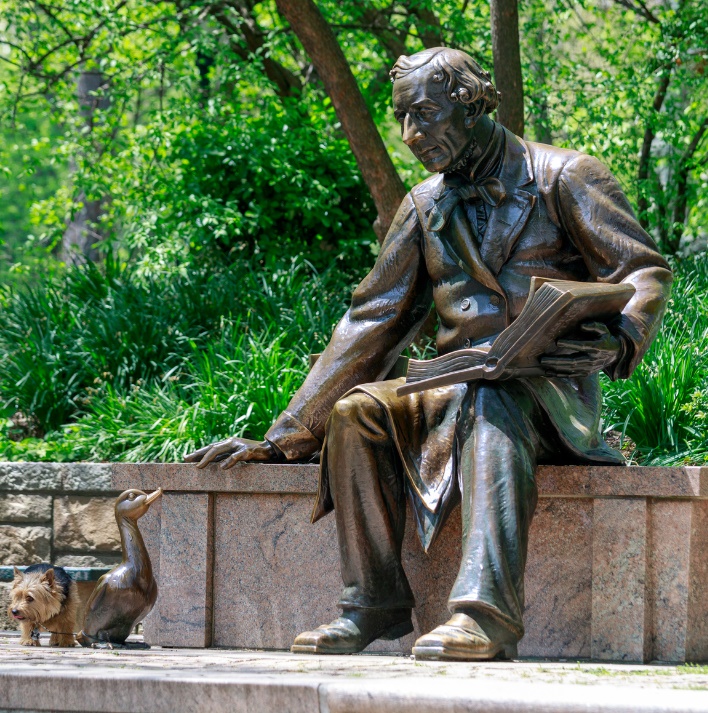 Histoire des données
Votre auditoire
Méthodologie
N’hésitez pas à nous interrompre !
Posez-nous des questions !
Cas pratique
3 raisons pour lesquelles il est important de communiquer des données avec d’excellentes visualisations
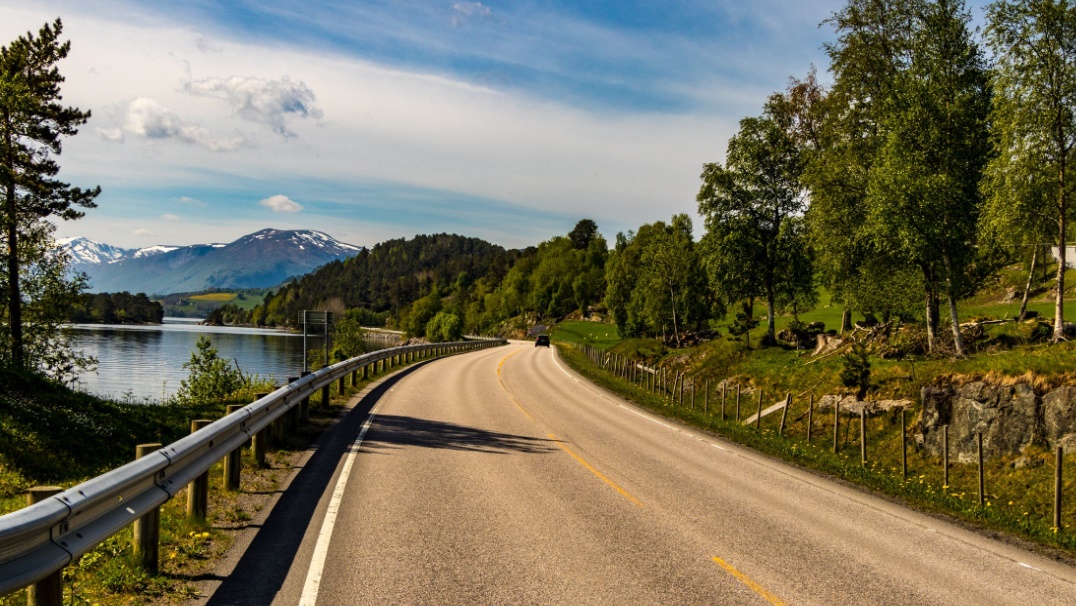 We are visually wired
1. Nous appréhendons plus rapidement les informations visuelles que les mots
[Speaker Notes: Raison numéro 1. Nous appréhendons plus rapidement les informations visuelles que les moments. Cela ne prend que quelques millisecondes pour comprendre le sens d’une image.]
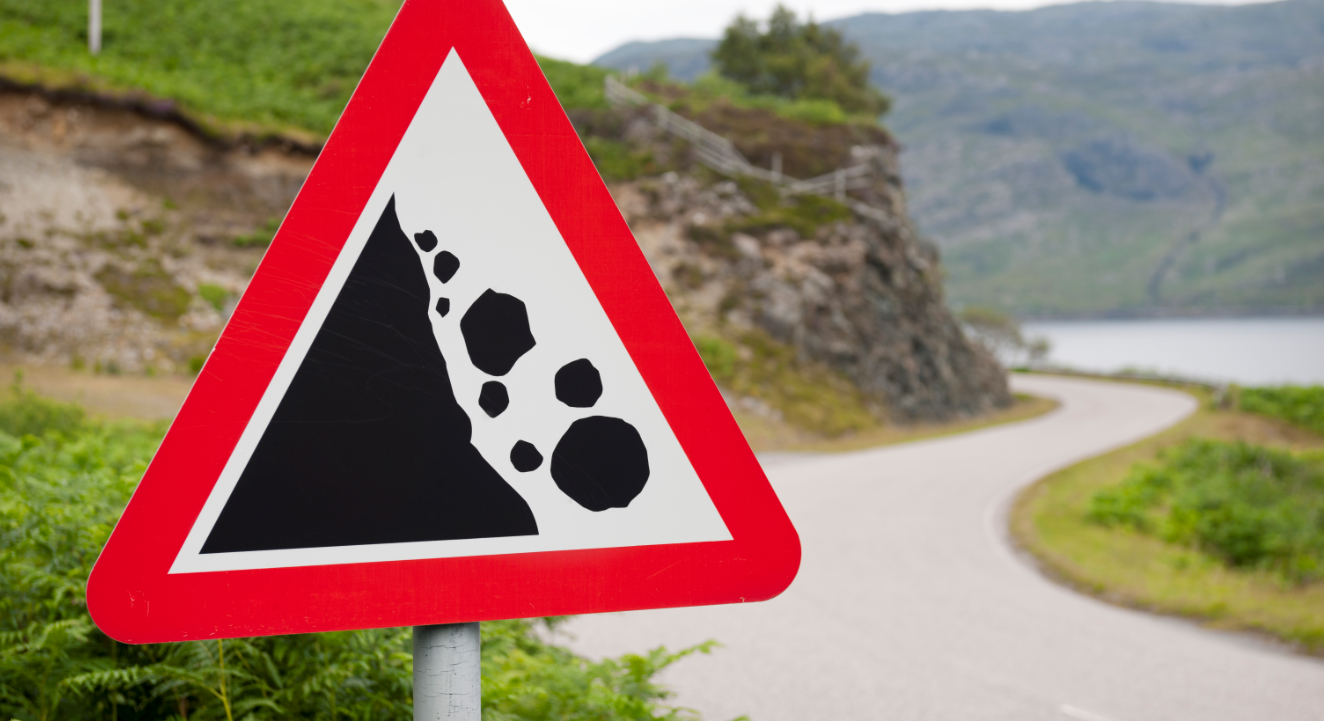 Le département de la sécurité routière souhaite vous informer que lorsque vous roulez sur cette route, il est possible qu’un ou plusieurs cailloux de différentes tailles tombent des pentes. Soyez vigilants et conscients de ce danger potentiel, certaines pierres pouvant obstruer votre chemin
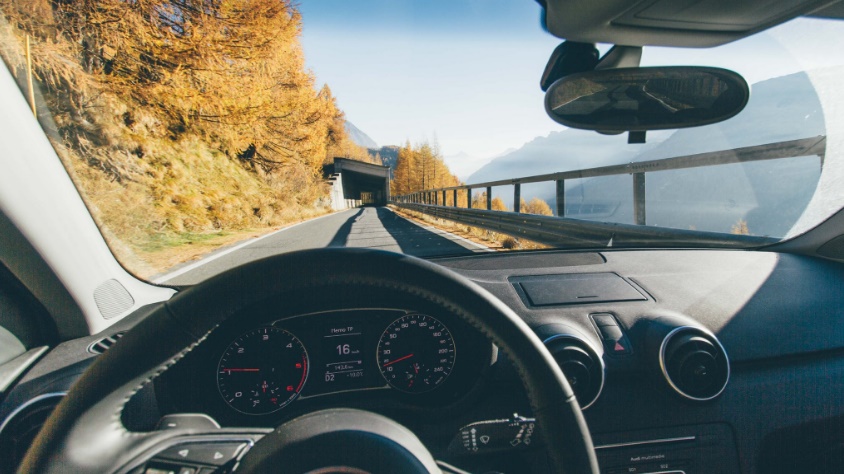 Dalia, GP and lecturer at Tashkent Pediatric Medical Institute
We are visually wired
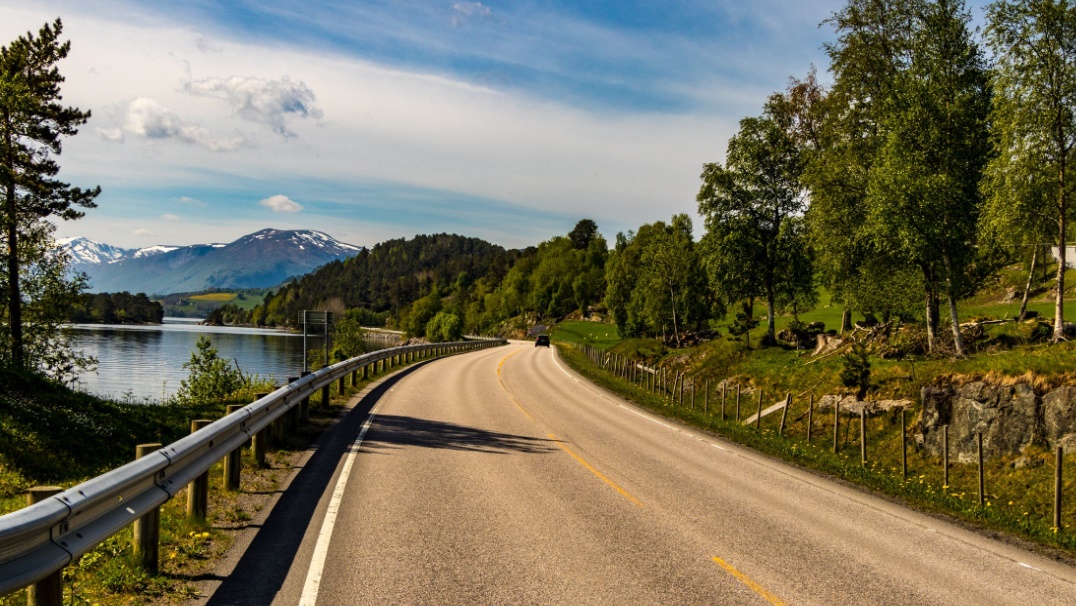 Reprenons
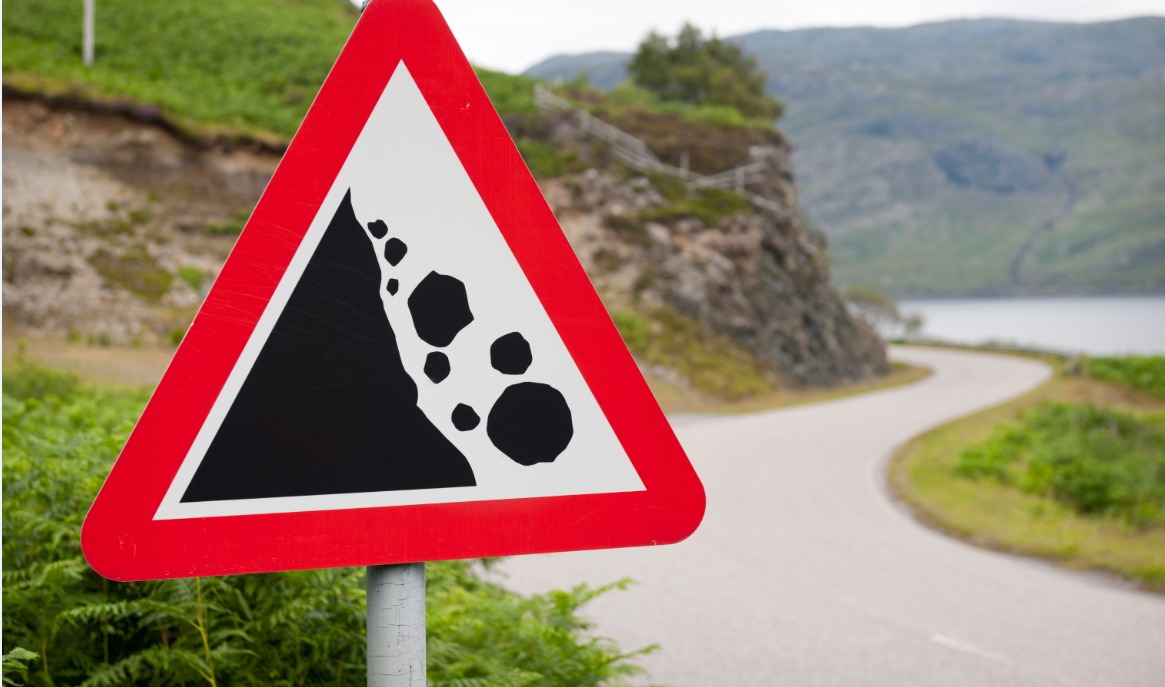 Dalia, GP and lecturer at Tashkent Pediatric Medical Institute
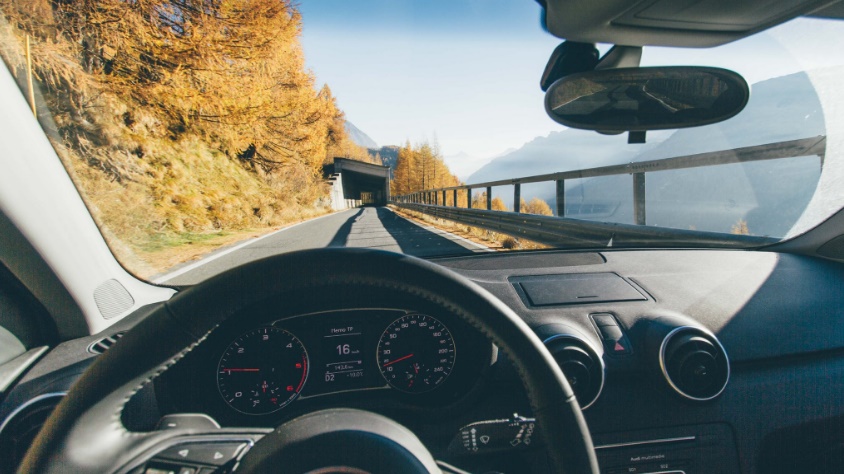 Dalia, GP and lecturer at Tashkent Pediatric Medical Institute
[Speaker Notes: Qu’avez-vous ressenti cette fois ? Avez-vous compris le sens de cette information plus vite ? Pourquoi ?]
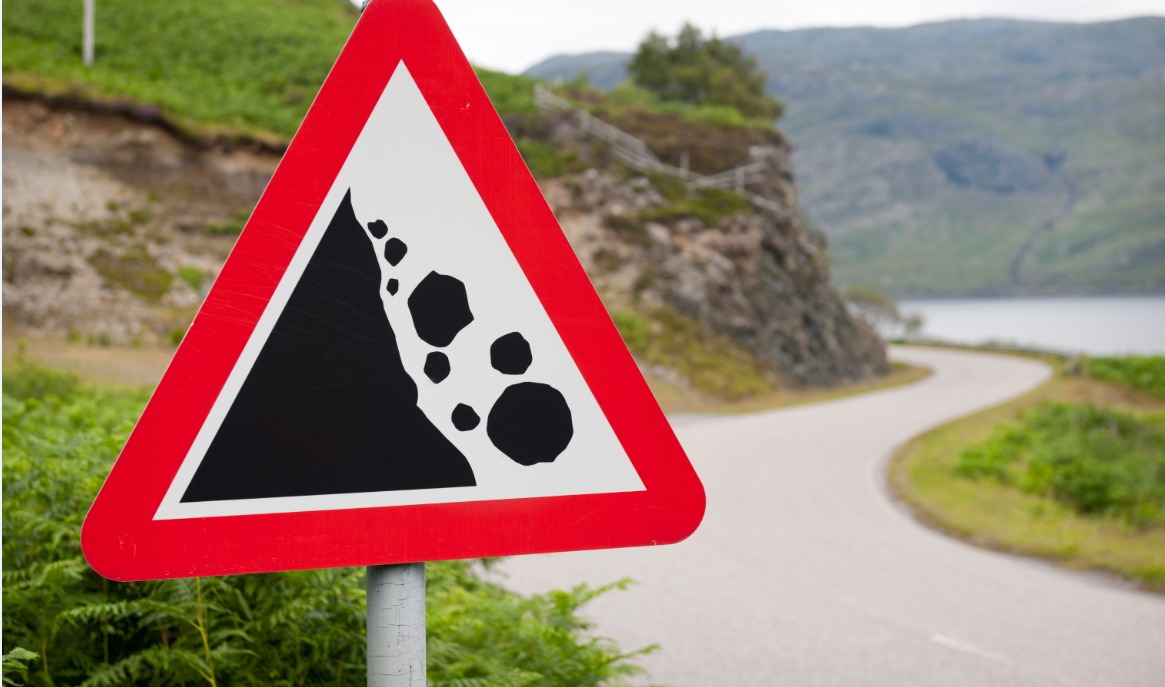 Notre cerveau se rappelle sous forme d’images
Dalia, GP and lecturer at Tashkent Pediatric Medical Institute
[Speaker Notes: Il est bien plus facile d’appréhender et de se souvenir des choses visuellement. Nos cerveaux se rappellent sous forme d’images.]
2. We are easily distracted
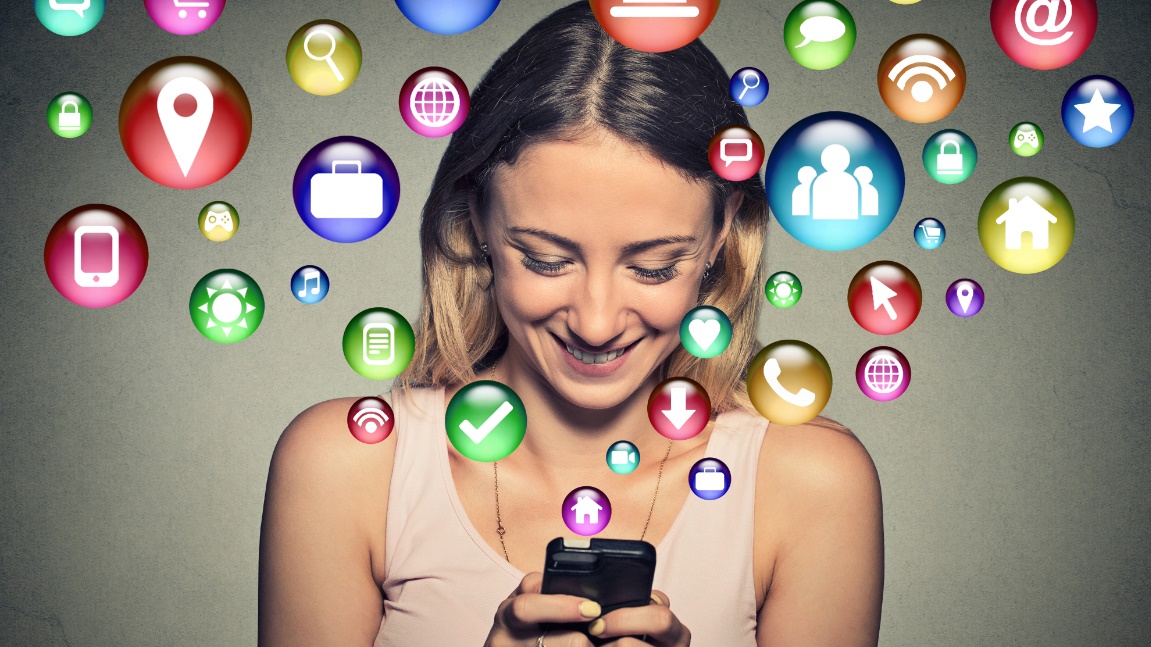 2. Nous nous déconcentrons facilement
Dalia, GP and lecturer at Tashkent Pediatric Medical Institute
[Speaker Notes: Raison numéro 2. Nous subissons une surcharge d’information. Nous vivons dans un monde où nous sommes bombardés d’informations. Enormément de choses nous distraient. Il en va de même pour votre auditoire ! De nos jours, les gens ont l’habitude de communiquer par des visualisations. Vous devrez réaliser des choses intéressantes afin de battre la concurrence.]
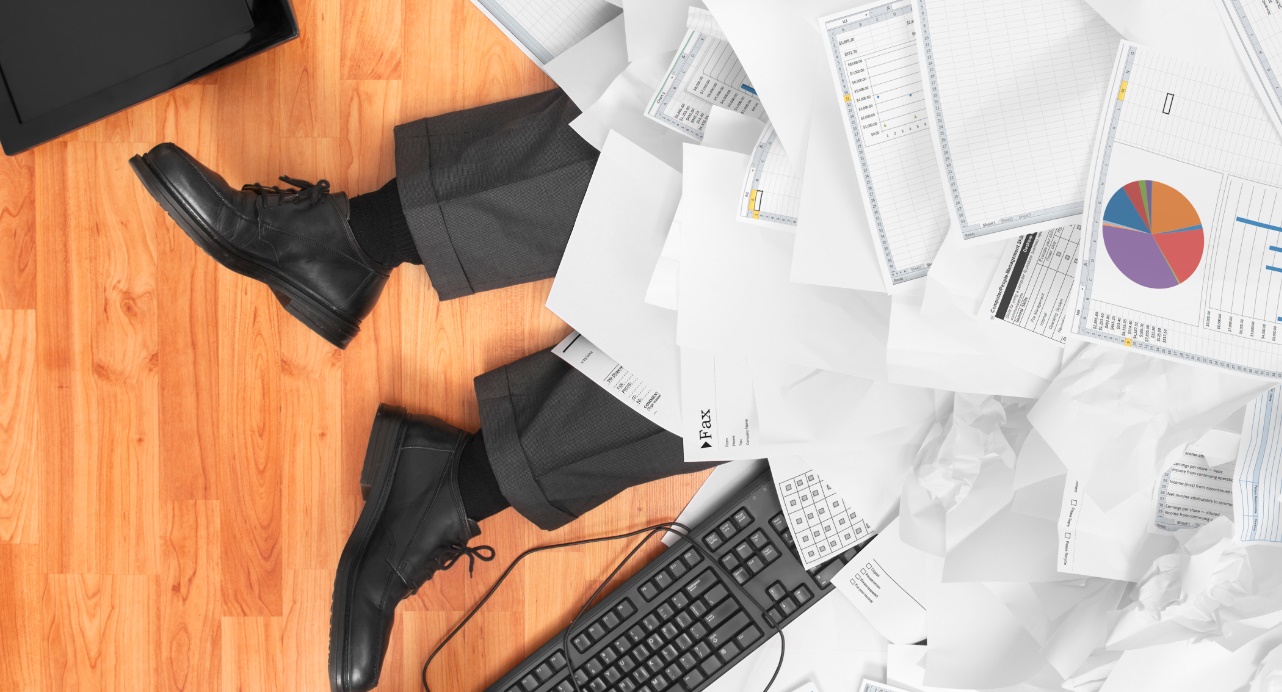 3.Les données peuvent être assommantes
[Speaker Notes: Raison numéro 3. De nombreuses personnes ont du mal à traiter des chiffres, lire des tableaux, analyser des graphiques. Si vous souhaitez que vos données quittent votre bureau – afin qu’elles inspirent, insufflent des changements, éduquent, influencent – vous devez les communiquer de façon à ce que votre public soit attentif. C’est de cette façon que les données deviennent un outil puissant.]
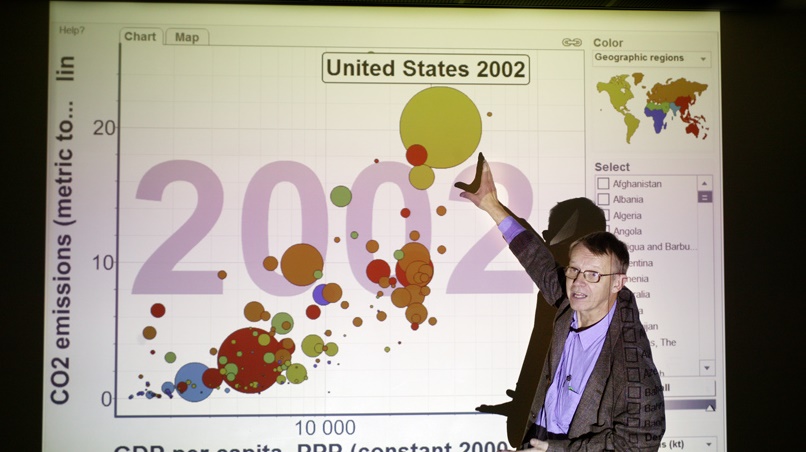 Types of visualizations
Des visualisations pour l’exploration
Dalia, GP and lecturer at Tashkent Pediatric Medical Institute
Gapminder.org/Stefan Nilsson
[Speaker Notes: Les visualisations utilisées pour l’exploration se basent sur d’importants ensembles de données. Il s’agit avant tout de chiffres qui sont pilotés par des logiciels et prennent la forme de graphiques ou de diagrammes.]
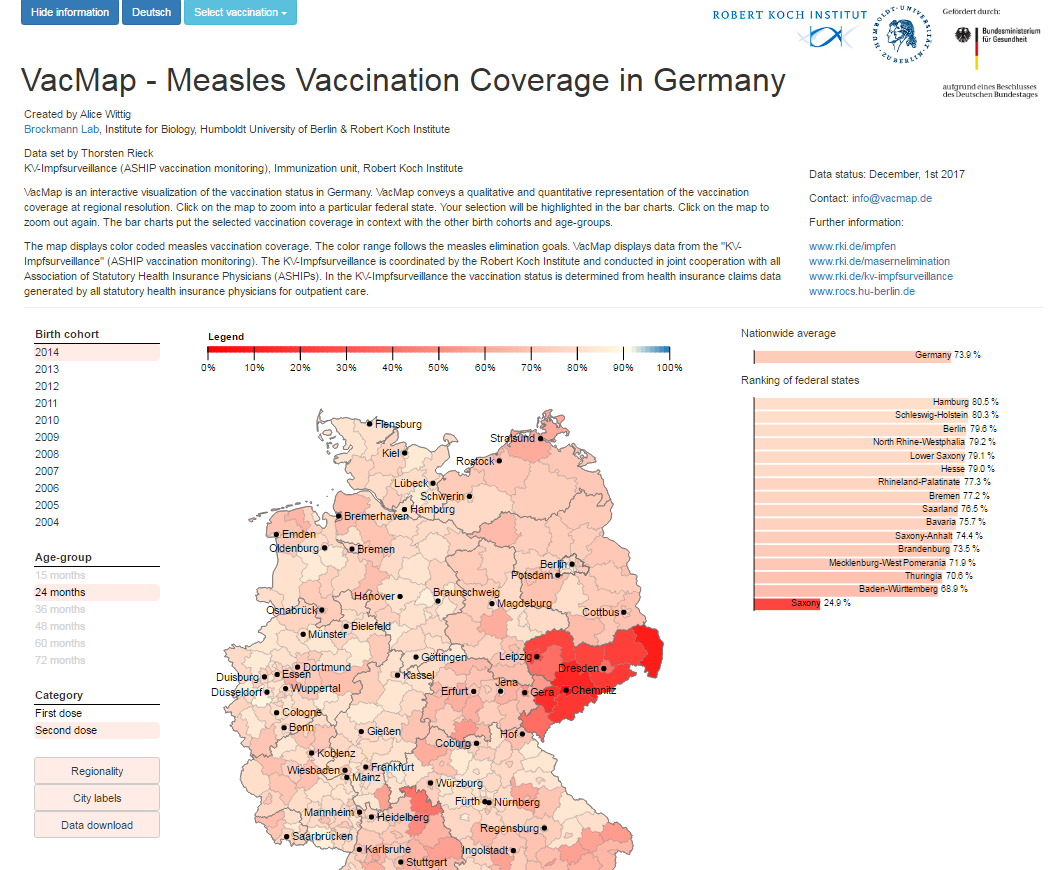 Dalia, GP and lecturer at Tashkent Pediatric Medical Institute
Robert Koch Institute
[Speaker Notes: Ces visualisations sont destinées à être explorées par l’utilisateur qui contrôle le résultat final selon les les paramètres qu’il décide lui-même. L’utilisateur est l’auteur de l’histoire.]
Visualisations qui expliquent
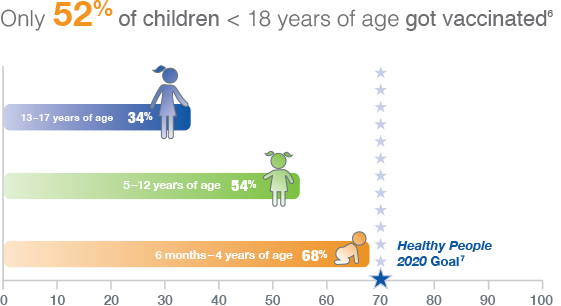 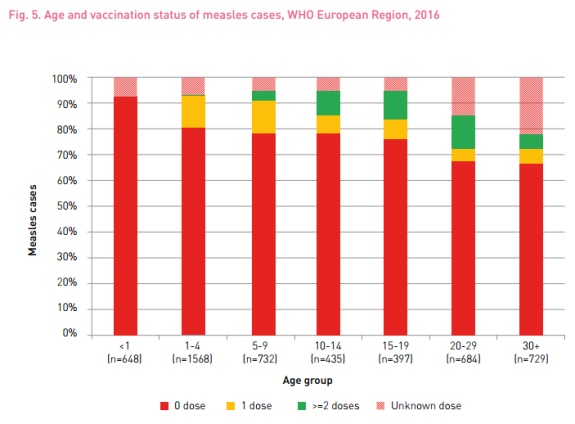 Dalia, GP and lecturer at Tashkent Pediatric Medical Institute
Fluzone.com
[Speaker Notes: Et puis il y a les visualisations qui expliquent. Elles proviennent de petits ensembles de données ou sont seulement constituées de quelques faits et formes. Ce sont des produits finis comme des diagrammes Excel, des cartes ou des infographies. 

Ce sont des produits conçus. L’utilisateur est le public de l’histoire. 

C’est ce type de visualisation que nous allons aborder au cours de cette session.]
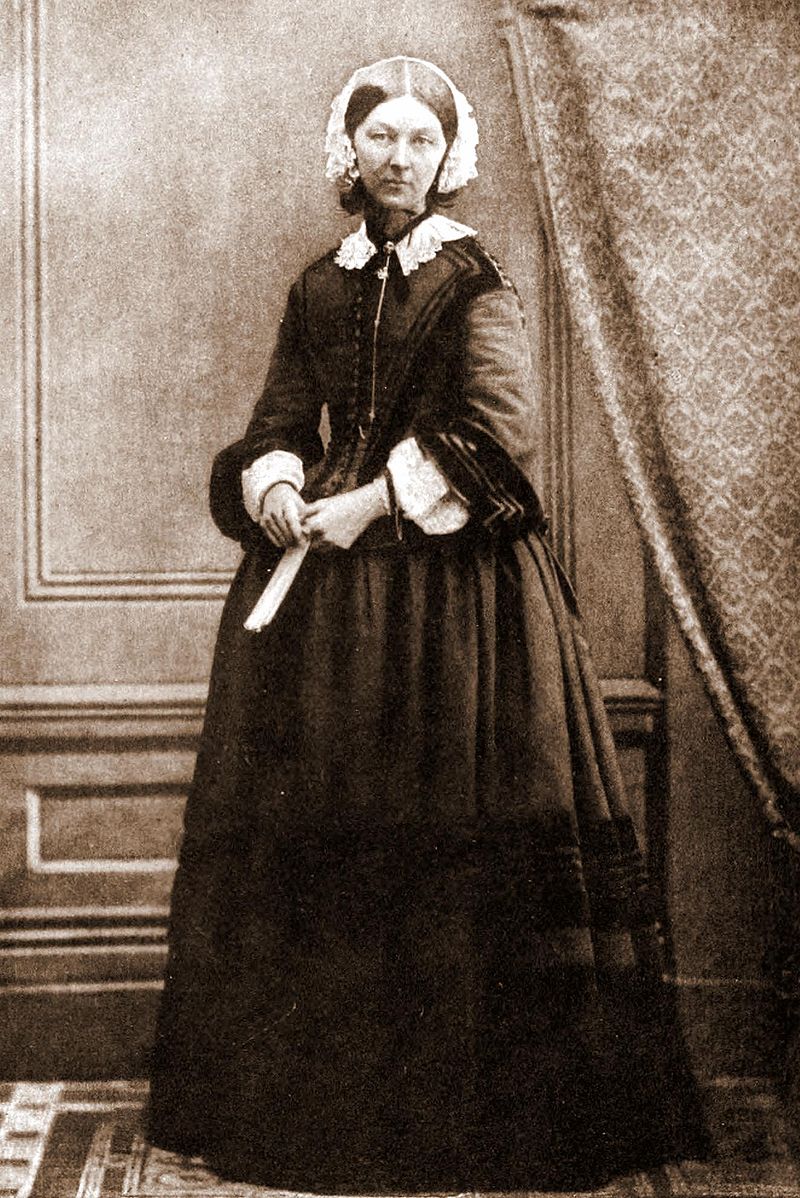 Florence Nightingale 1858
Dalia, GP and lecturer at Tashkent Pediatric Medical Institute
https://en.wikipedia.org/wiki/Florence_Nightingale
https://candowisdom.com/leadership/florence-nightingale-infographics
[Speaker Notes: Florence Nightingale était une infirmière de guerre au 19e siècle mais également une mathématicienne talentueuse et une pionnière de la visualisation des données. 

Elle a étudié les causes de mort des soldats et découvert que ce derniers mourraient principalement de causes pouvant être prévenues (infections dues à de mauvaises conditions sanitaires, entassement, contamination de l’eau).]
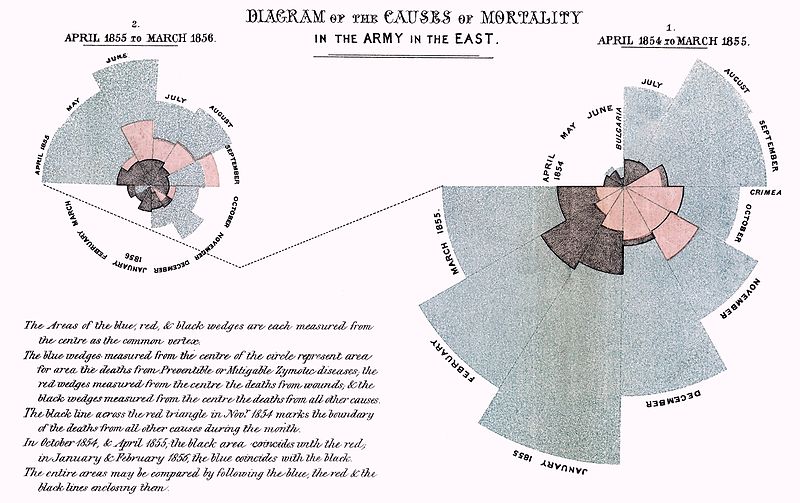 Dalia, GP and lecturer at Tashkent Pediatric Medical Institute
https://en.wikipedia.org/wiki/Florence_Nightingale
[Speaker Notes: Elle a imaginé comment présenter cette donnée de façon visuelle. Ce que vous voyez ici est le nombre de morts évitables. Les zones en rouge correspondent à des vrais blessures de guerre alors que les zones en marron représentent les décès pour d’autres causes. Il s’agit d’une forme très précoce du diagramme circulaire qui est fréquemment utilisé de nos jours. 

Elle a pris ce diagramme pour le montrer au gouvernement, plaidé sa cause et les politiciens ont été convaincus. Grâce à ses efforts, le taux de mortalité a diminué. 

La visualisation des données ne date vraiment pas d’aujourd’hui.]
Histoire : Les soldats meurent mais de maladies qui peuvent être prévenues.
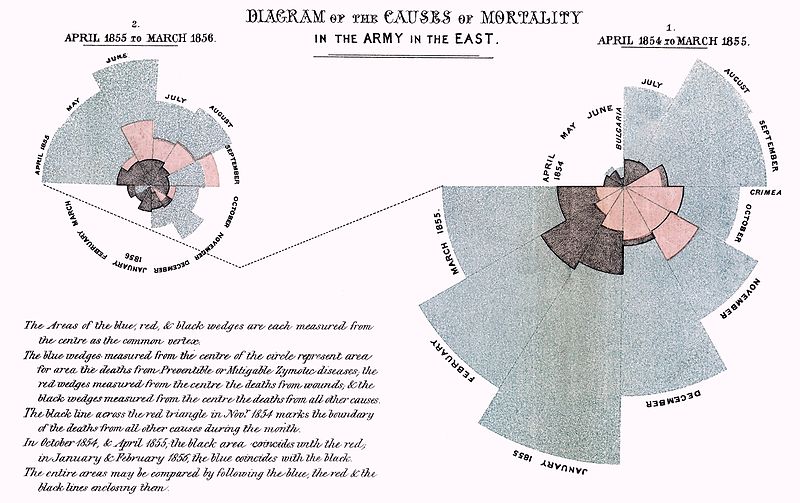 Auditoire : Le législateur, le  gouvernement
Le changement qu’elle souhaitait : Le gouvernement est informé et améliore les conditions sanitaires afin de sauver des vies.
Dalia, GP and lecturer at Tashkent Pediatric Medical Institute
[Speaker Notes: Revenons plus en détail sur les origines des graphiques. Florence Nightingale a identifié un problème qu’elle voulait communiquer : elle a trouvé une histoire dans ses données. Les soldats meurent mais principalement de causes pouvant être prévenues. 

Elle avait son auditoire en tête : le gouvernement. 

Et elle souhaitait un changement, que le gouvernement prenne des mesures concernant les mauvaises conditions sanitaires afin de sauver des vies. 

Nous avons trois éléments principaux ici : 1) l’histoire que nous voulons raconter, 2) l’auditoire que nous voulons atteindre et 3) le changement que nous souhaitons.]
[Speaker Notes: Je viens tout juste d’introduire une formule que vous pouvez utiliser afin de créer un projet de communication ciblé. Dans le langage de la communication, on appelle cela un Résultat Global unique de Communication (RGUC). Certains d’entre vous sont peut être déjà familiers avec cette expression. Utiliser cette formule vous permettra de rester sur la bonne voie alors que vous travaillez avec de larges quantités de données et d’informations. 

Nous posons ces quatre questions : Quelle est l’histoire ? Qui a besoin d’entendre l’histoire ? Quel est le changement souhaité ? Que doivent faire les gens ou comment voulez-vous que les gens pensent différemment ? Comment allez-vous la raconter ? 

Abordons à présent plus en détail la première question, trouver votre histoire.]
[Speaker Notes: Nous allons à présent nous écarter du large volume et du type de données dont dispose chaque programme pour focaliser sur une information. Nous sommes à la recherche d’une pépite contenant une signification exceptionnelle, une histoire que vous voulez raconter.]
Story depends on the context
89%
[Speaker Notes: Disposer de données fiables est un début. Mais les chiffres n’ont pas de sens en eux-mêmes. Nous devons les mettre en perspective de façon à capter l’attention de quelqu’un. 

Considérez un instant ce chiffre. Quelle histoire vous raconte-t-il ? Est-ce un bon ou un mauvais numéro ?]
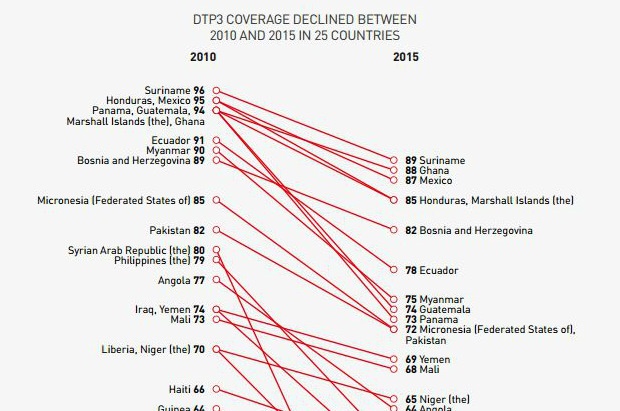 WHO
[Speaker Notes: Voici un exemple de ce que pourrait signifier ce numéro. Une Histoire complexe est rapidement comprise en la replaçant dans son contexte de façon claire et concise.]
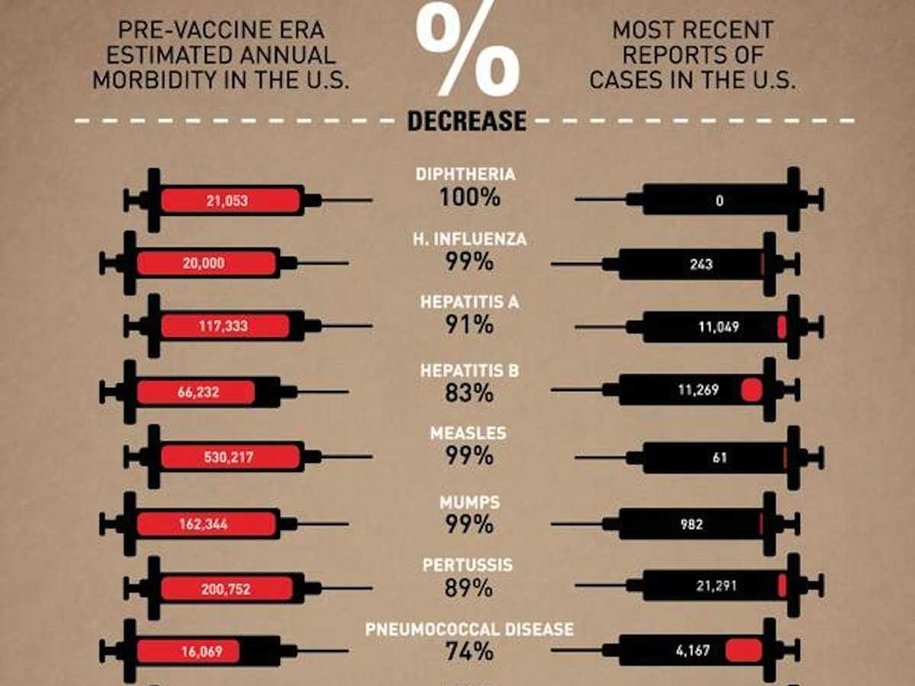 Leon Farrant
[Speaker Notes: Ici encore, le sens de ce chiffre se trouve dans le contexte et l’histoire est rapidement comprise. 

Ce sont des exemples qu’évidemment vous connaissez déjà. Ce que nous voulons souligner est que focaliser sur un nombre spécifique et le communiquer de façon claire et précise est parfois le plus difficile à faire.]
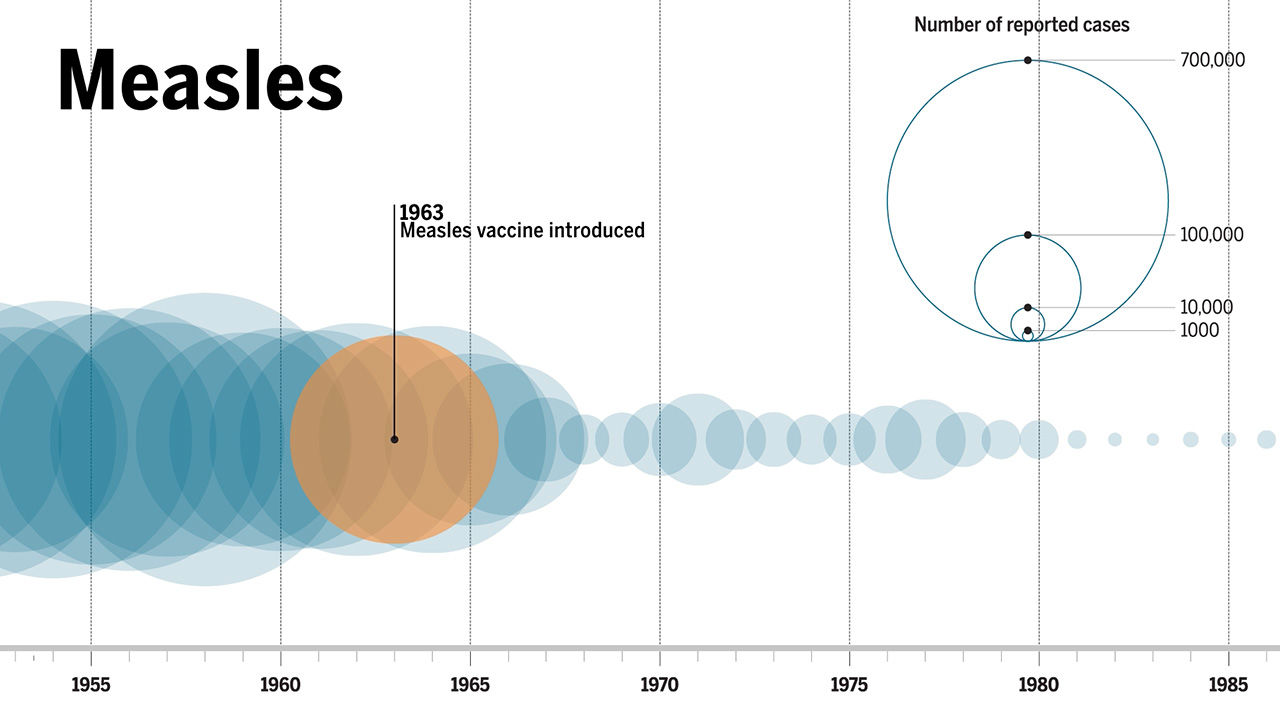 J. You/Science (Data) CDC
[Speaker Notes: Vous pouvez trouver une histoire dans série chronologique de points de données que vous voulez communiquer. Dans cet exemple, un nombre précis n’est pas donné car ce n’est pas le sujet. Le graphique dans son ensemble représente l’histoire.]
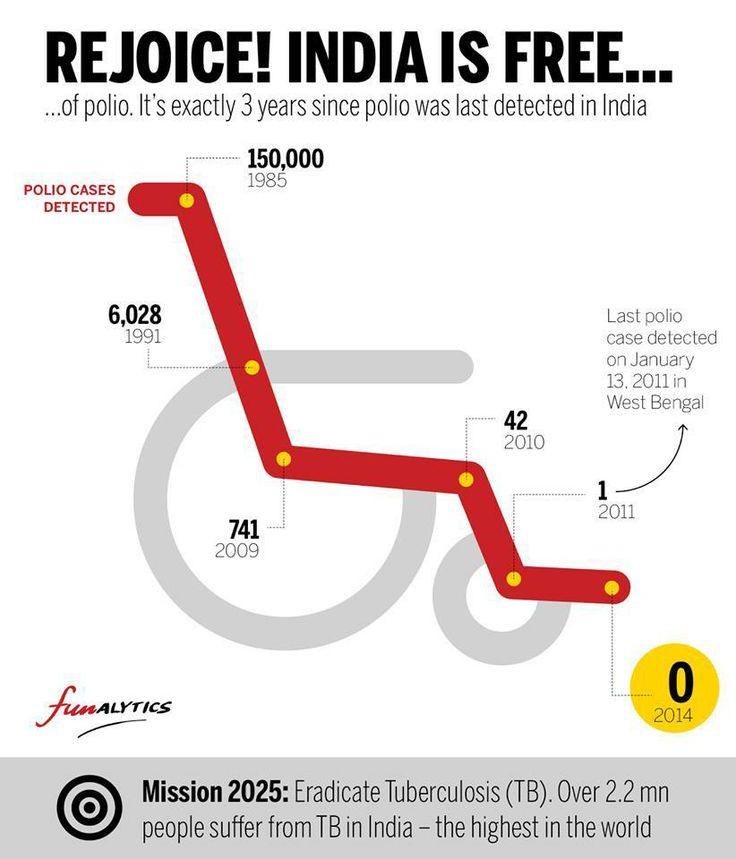 India Today/Funalytics
[Speaker Notes: Il se peut que le numéro que vous souhaitez communiquer soit 0. Ici encore le contexte nous raconte l’histoire et pourquoi ce numéro est si important. Cette illustration est particulièrement efficace car elle confère une signification émotionnelle au numéro 0. L’idée est de dire qu’en se débarrassant de la polio on se débarrasse de la chaise roulante.]
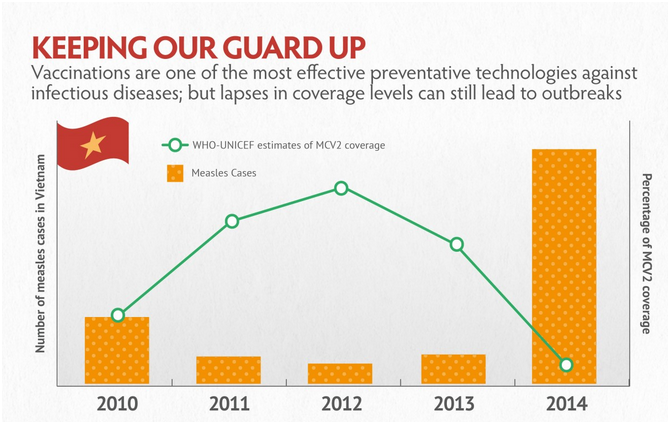 IFPMA
[Speaker Notes: Comparer les sources de données est susceptible de révéler quelque chose d’important. Dans cet exemple, la ligne verte de couverture en baisse donne une explication concernant la barre jaune des cas en augmentation. Aucun autre points de données, lignes ou texte ne sont necessaire pour conférer cette idée.]
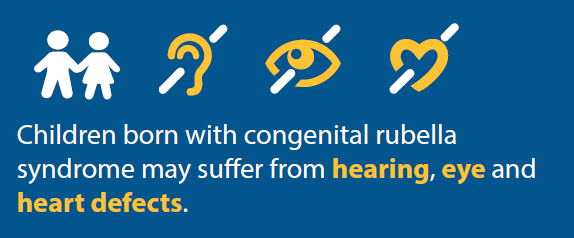 http://www.euro.who.int/en/health-topics/disease-prevention/vaccines-and-immunization/data-and-statistics/infographics/infographic-rubella-remains-a-threat-2015
http://www.euro.who.int/en/health-topics/disease-prevention/vaccines-and-immunization/data-and-statistics/infographics/infographic-rubella-remains-a-threat-2015
[Speaker Notes: Le chiffre en lui-même n’est pas forcément le point principal de l’histoire. 

Il y a des chiffres derrière chacune de ces icones. Mais l’histoire que nous souhaitons communiquer n’est pas le niveau de risque ou le nombre de cas mais le caractère sérieux des conséquences. Nous ne voulons pas que notre auditoire se rappelle d’un chiffre nous voulons qu’il se rappelle, que quel que soit le risque pris, cela ne vaut pas la peine.]
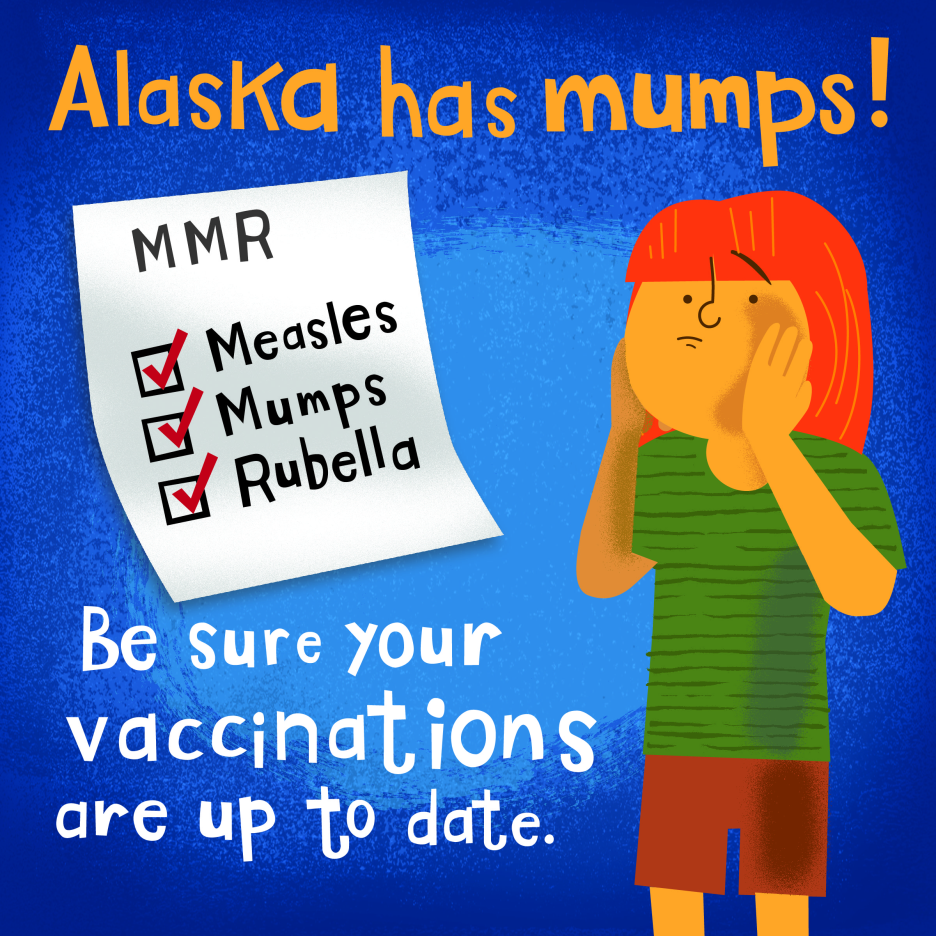 http://dhss.alaska.gov/dph/Epi/id/Pages/Mumps.aspx
[Speaker Notes: Dans certains cas, il pourrait suffire ou cela pourrait être plus pertinent de ne pas utiliser de chiffres. Pour certaines maladies, le fait qu’il y ait des cas représente l’histoire en elle-même, pas combien de cas ont été recensés.]
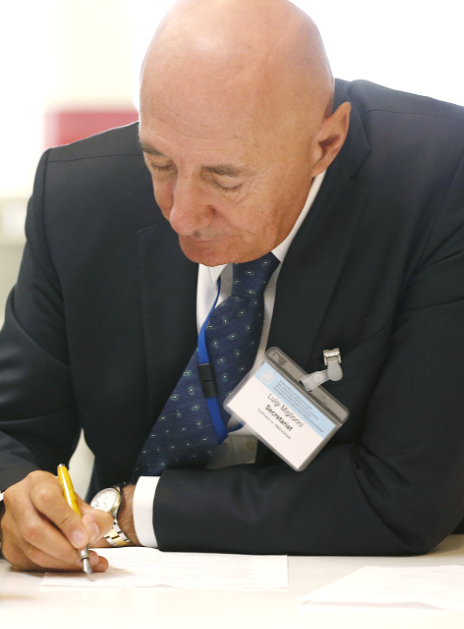 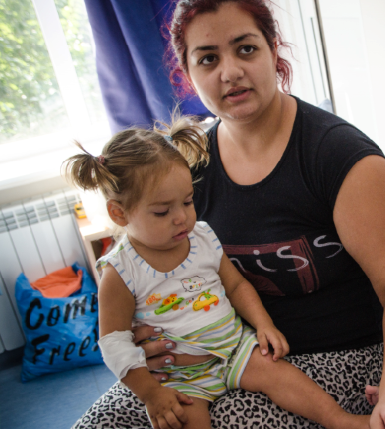 Comprendre votre auditoire
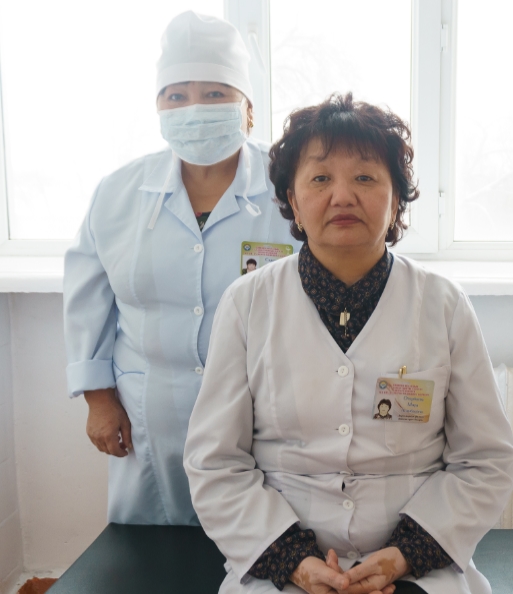 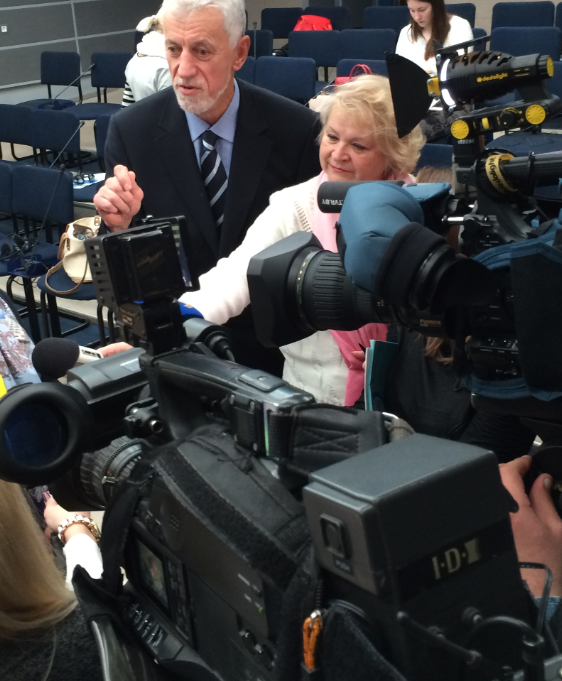 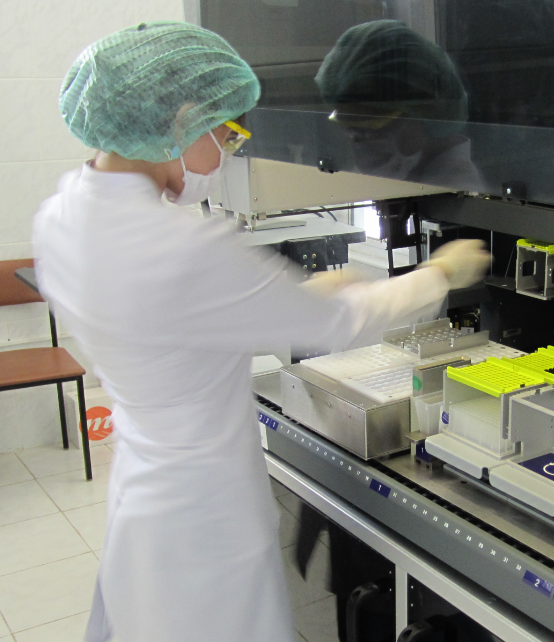 Dalia, GP and lecturer at Tashkent Pediatric Medical Institute
[Speaker Notes: En tant que communicants nous avons de nombreux auditeurs potentiels : le responsable politique, les professionnels de la santé, les parents, les collègues locaux, la presse. 

Afin de communiquer au mieux avec eux, il convient de les connaître autant que possible.]
J’ai besoin de savoir quelle est la meilleur vaccination pour mon enfant
J’ai besoin d’être bien informée et motivée
J’ai besoin d’informations et de preuves afin de mettre en œuvre une politique
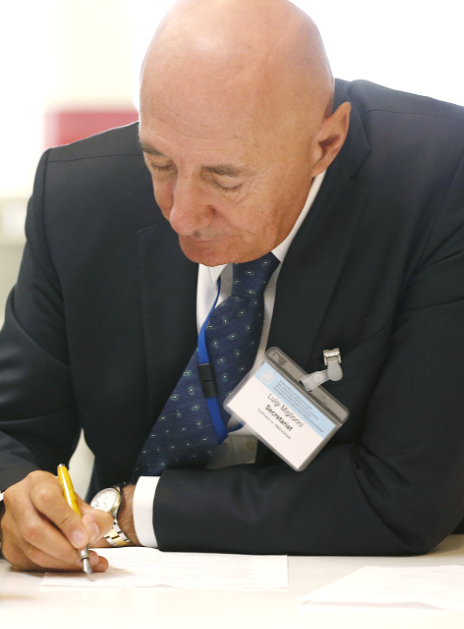 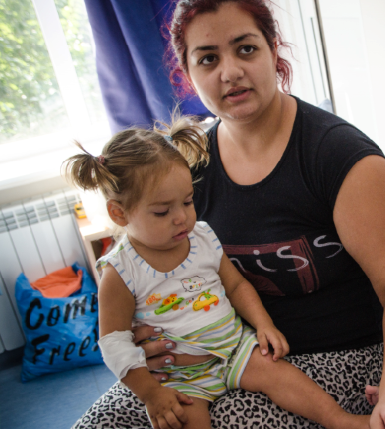 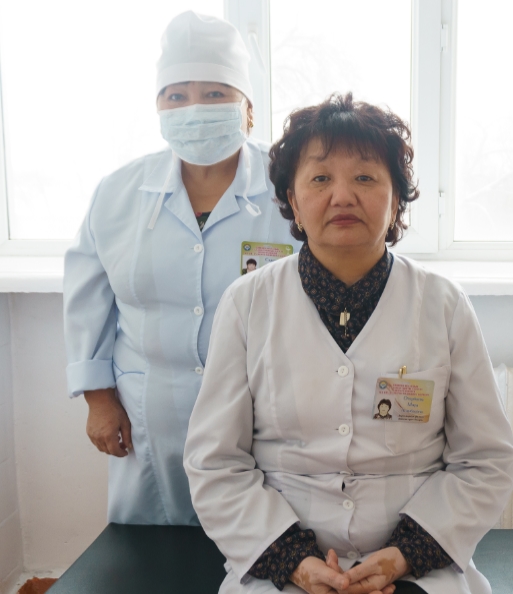 Dalia, GP and lecturer at Tashkent Pediatric Medical Institute
[Speaker Notes: Regardez de plus près ces trois types d’auditoires : 

Nous avons le responsable politique dont le métier est de mettre en place des politiques en se fondant sur des informations et des preuves, nous avons les professionnels de la santé qui ont besoin de la bonne information afin de guider leurs patients et nous avons les parents qui ont besoin de savoir quand et peut-être également pourquoi ils ont besoin de vacciner leur enfant. 

Nous devons nous adresser à chacun de ces auditoires d’une façon légèrement différente. Par exemple, le style de langage que vous allez utiliser avec un responsable politique est très différent de celui que vous employez avec une jeune mère. Vos messages aux professionnels de la santé seront plus techniques que ceux adressés au public. 

Vous savez certainement déjà beaucoup sur les besoins de votre auditoire à travers vos activités de promotion. Mais plus vous serez proche de votre auditoire, mieux vous pourrez adapter votre message afin qu’il le comprenne.]
Comprendre votre auditoire
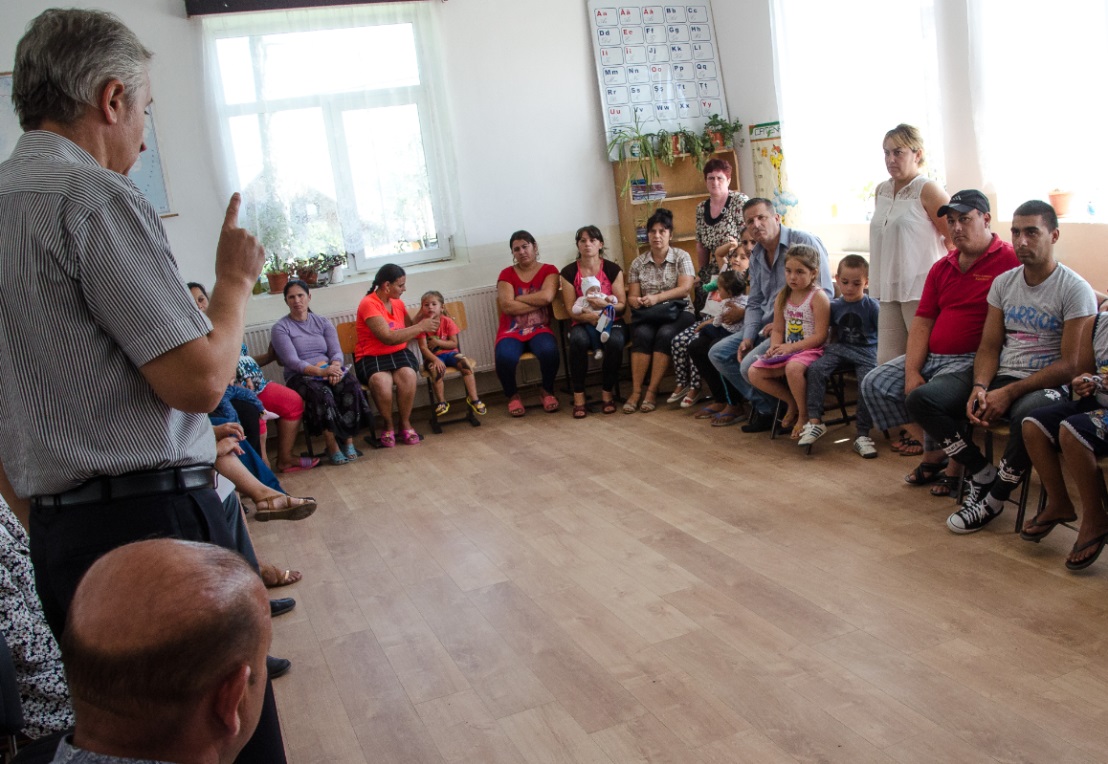 Groupes de discussion 
Enquêtes 
Entretiens 
Suivre les réseaux sociaux 
Networking
Dalia, GP and lecturer at Tashkent Pediatric Medical Institute
[Speaker Notes: Il existe des moyens de mieux connaître votre auditoire : vous pouvez organiser un groupe de discussion, faire un sondage, interroger les personnes, suivre les réseaux sociaux et réseauter à des conférences et avec des politiciens. 

En creusant plus, vous trouverez des réponses à des questions comme : Que savent-ils déjà ? Quels thèmes défendent-ils ? A quoi s’opposent-ils ? Quels sont leurs préférences et croyances ? Qu’est-ce qui les influencent ? 

Comprendre l’auditoire n’est pas seulement important afin d’élaborer le bon message, cela vous permet également d’atteindre cet auditoire.]
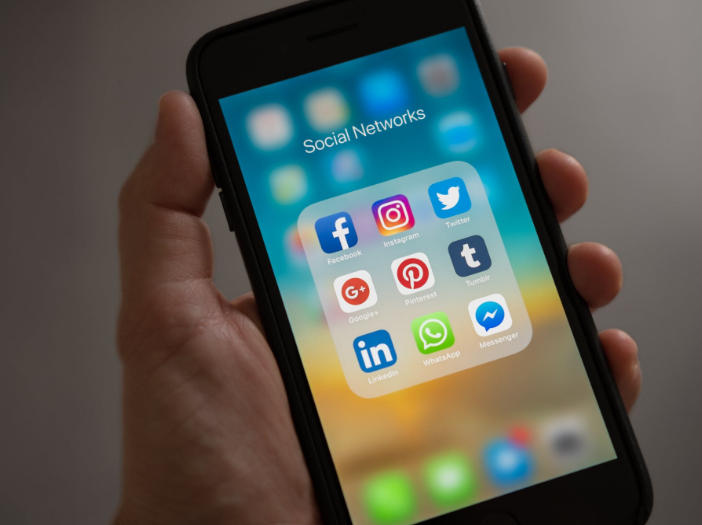 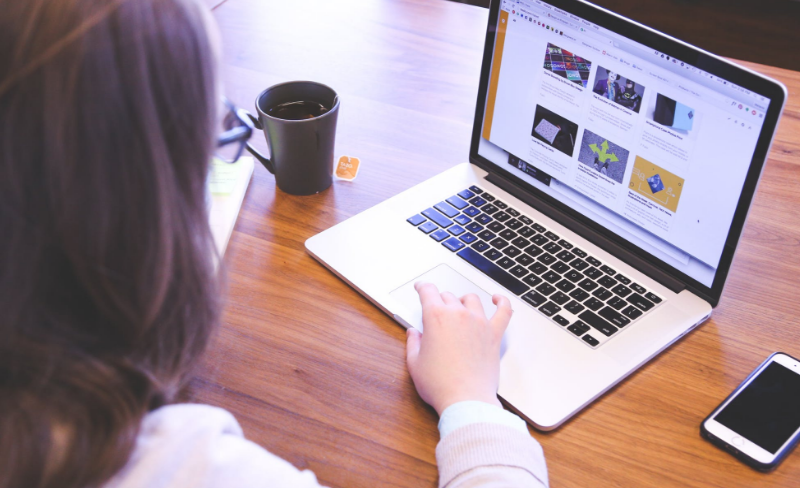 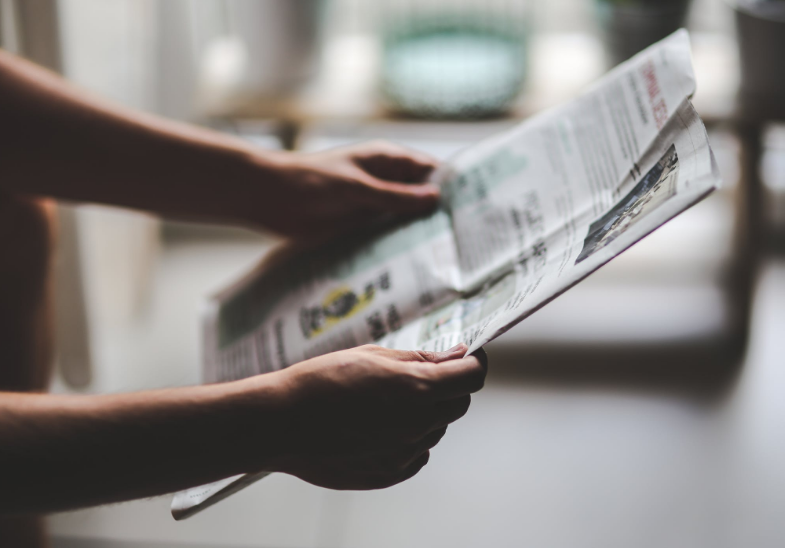 Dalia, GP and lecturer at Tashkent Pediatric Medical Institute
[Speaker Notes: Utilisent-ils les réseaux sociaux ? 
Sur quels sites vont-ils ? 
Quels journaux ou revues lisent-ils ?]
The SOCO!
Le changement que je souhaite, c’est que mon auditoire…
… prenne des mesures 
… change de comportement 
… soutienne
… soit inspiré
… soit informé 
… soit rassuré 
… soit convaincu
[Speaker Notes: Lorsque vous développez un texte, vous voulez terminer cette phrase : 

Le changement que je veux, c’est que mon auditoire…]
[Speaker Notes: Comment allez-vous raconter cette histoire ? C’est le moment de choisir les mots que l’on va mettre sur le papier et de travailler avec les données. Nous exprimons l’histoire avec les bons mots et transformons les données en une visualisation. 

Il faut que vous réussissiez à  vous exprimer en utilisant les mots qui sont importants pour votre auditoire, parce que la même donnée peut être interprétée d’une façon différente selon la personne à laquelle on s’adresse.]
89.6% de couverture vaccinale l’année dernière
J’ai besoin de savoir quelle est la meilleur vaccination pour mon enfant
J’ai besoin d’être bien informée et motivée
J’ai besoin d’informations et de preuves afin de mettre en oeuvre une politique
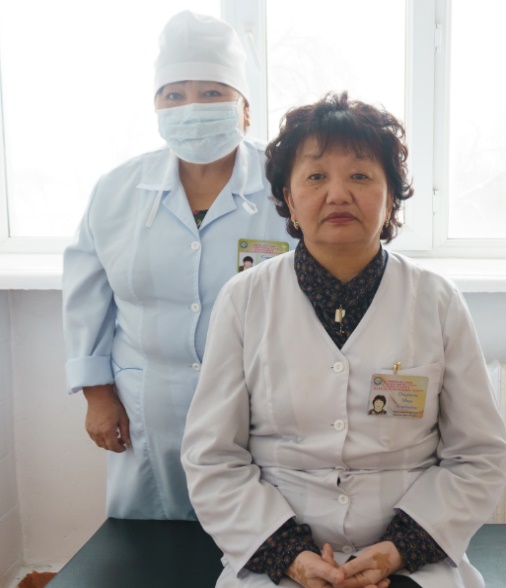 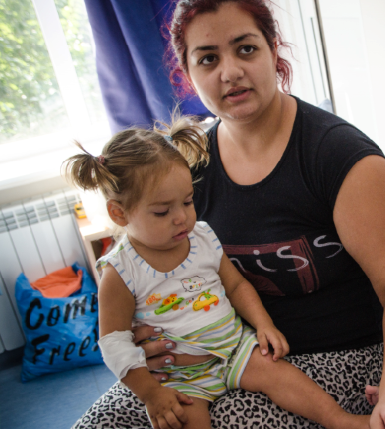 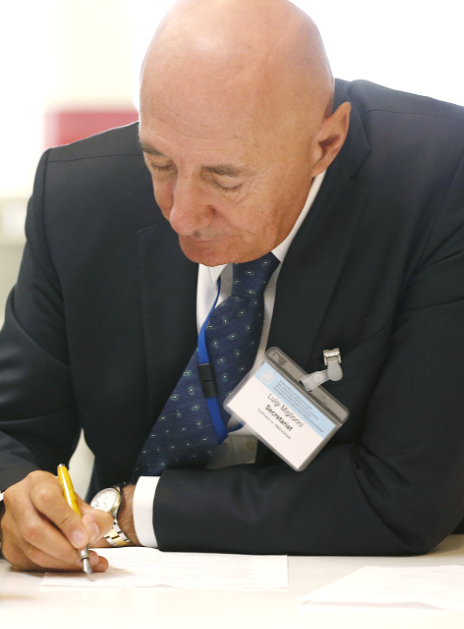 Merci, pour votre travail dévoué, nous avons atteint 90 % de couverture
9 parents sur 10 ont décidé de vacciner leurs enfants
Dalia, GP and lecturer at Tashkent Pediatric Medical Institute
1 enfant sur 10 a été raté l’année dernière
[Speaker Notes: Retournons à nos trois types d’auditoires. Nous travaillerons avec ce chiffre : 89,6 % de couverture vaccinale l’année dernière. Voyons comment nous pouvons utiliser ce chiffre de trois façons différentes, en fonction de la personne à qui l’on s’adresse. 

Premièrement, 89,6 % n’est pas un numéro très alléchant avec lequel travailler. Arrondissons-le à 90 %. 

Néanmoins, si nous allons voir le ministre et lui disons que nous avons une couverture vaccinale de 90 %, il va penser que c’est excellent, que c’est presque 100 %. 

Quel changement souhaitez-vous ? Que voulez-vous que le ministre FASSE ? Vous voulez certainement qu’il augmente les activités de vaccination ou qu’il augmente votre budget. Par conséquent, une meilleure façon de lui communiquer ce chiffre consisterait à s’exprimer ainsi : « 1 enfant sur 10 a été raté l’année dernière ». Ce sera un message plus fort et pourra davantage vous aider à obtenir ce dont vous avez besoin. 

Aborderons cela à présent de façon plus positive. Pour les professionnels de la santé, il serait bien de leur transmettre un message d’encouragement afin de leur montrer que nous les soutenons. 

Concernant les parents qui pourraient douter de la vaccination, cela pourrait les rassurer de savoir que la plupart des autres parents ont vacciné leurs enfants.]
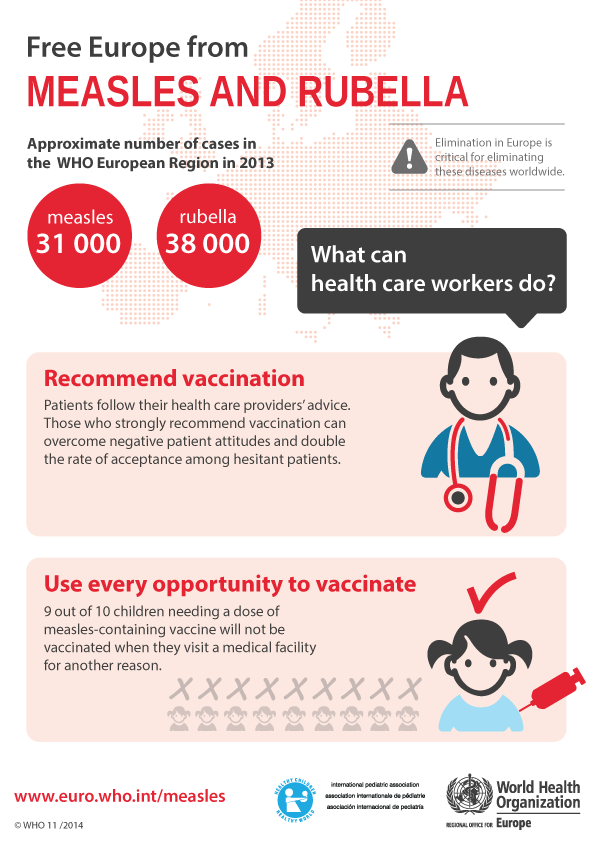 Les professionnels de la santé recommandent la vaccination
Dalia, GP and lecturer at Tashkent Pediatric Medical Institute
UN Foundation
[Speaker Notes: Notre histoire et le changement souhaité : nous voulons que les professionnels de la santé soient motivés afin de saisir chaque opportunité pour recommander la vaccination. 
 
Utiliser ensuite les mots afin de soutenir le changement que vous souhaitez, c’est-à-dire votre message principal.]
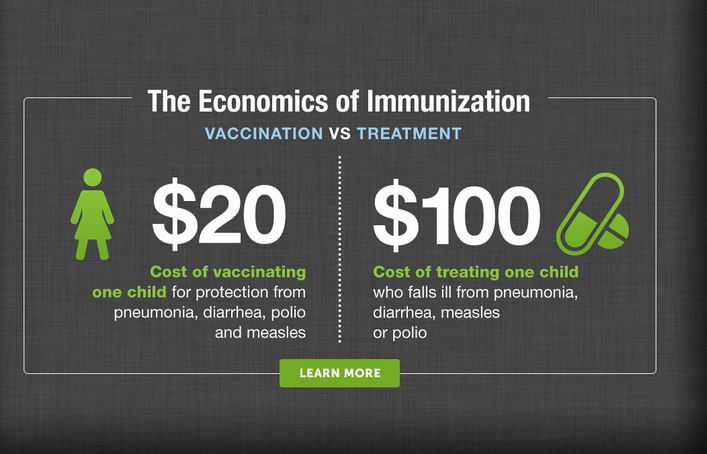 Investissement du gouvernement dans des programmes de vaccination
Dalia, GP and lecturer at Tashkent Pediatric Medical Institute
UN Foundation
[Speaker Notes: Si le changement souhaité est de voir le gouvernement investir dans des programmes de vaccination, il existe des mots pour soutenir cette idée, écrits d’une manière susceptible d’attirer l’attention d’un ministre des finances.]
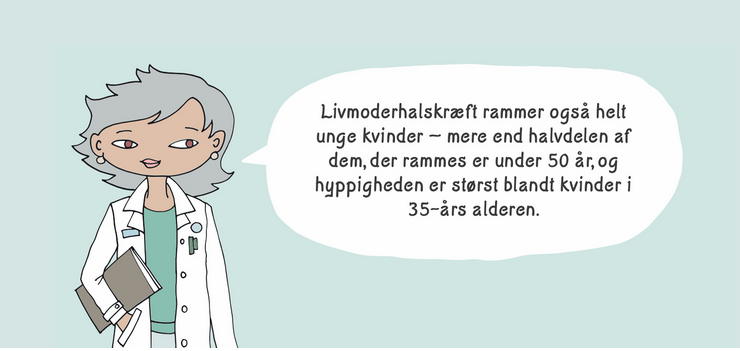 Les parents sont informés et incités à vacciner
Dalia, GP and lecturer at Tashkent Pediatric Medical Institute
UN Foundation
Danish Health Authority
[Speaker Notes: Voici un bon exemple tiré du site internet sur le VPH des autorités sanitaires danoises et de leurs partenaires. 

On peut y lire ce qui suit : le cancer de la cervicale touche également les femmes très jeunes : plus de la moitié des cas sont représentés par des femmes de moins de 50 ans et il est très fréquent parmi les femmes autour de 35 ans. 

Le changement souhaité est que les parents soient davantage conscients et vaccinent leurs enfants. 

Le texte est rédigé en pensant aux parents, dans le style d’un docteur qui ferait de la pédagogie au patient. Il sert de léger avertissement. Il est facile pour l’auditoire de comprendre les messages écrit de façon simple (plutôt que des pourcentages). Au lieu de donner des chiffres concrets qui pourraient être moins biens perçus par l’auditoire, ils disent « plus de la moitié », « très fréquent ». 

Ils écrivent de façon à rapprocher les chiffres de l’auditoire.]
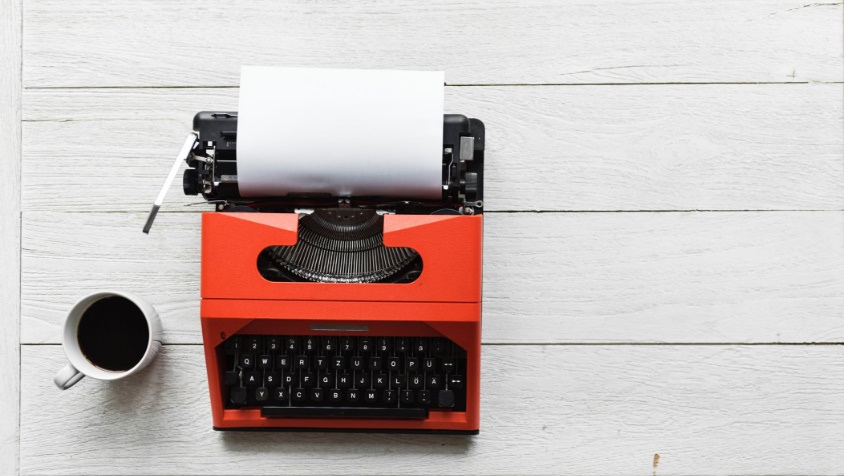 Diffusion
Sites internet 
Réseaux sociaux 
Rapports et documents 
Présentations 
Posters 
Matériaux de formation 
Brochures
Réunion (récapitulatif)
Conférences de presse  (dossier de presse)
[Speaker Notes: Enfin, il est utile de penser à comment diffuser vos produits de communication : où vont-ils ? Où allez-vous les publier afin que votre audience puisse les voir ? 
Sur un site internet ? Dans les réseaux sociaux ? 

C’est important car le produit final détermine l’espace dont vous disposez pour travailler et la quantité d’information que vous devez y inclure. 

Vous aurez par exemple beaucoup plus de place sur un poster A3 que dans une publication sur un réseau social.]
Exemples de visualisations et meilleures pratiques
What makes a good infographic?
Dalia, GP and lecturer at Tashkent Pediatric Medical Institute
Diagrammes
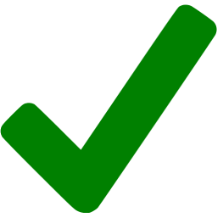 “Un bon dessin est aussi petit que possible ”
- Dieter Rams
[Speaker Notes: Les diagrammes font partie des graphiques les plus courants, utilisez les lorsque vous voulez comparer des informations. 

Il n’y a rien de mal à utiliser des outils comme Excel afin de visualiser les données. Ce logiciel peut produire de très bonnes visualisations. Rappelez-vous seulement de rester simple. Ce n’est pas parce que vous pouvez réaliser de nombreuses visualisations sophistiquées avec Excel ou d’autres outils que vous devez forcément le faire ! 
Pensez toujours à comment simplifier. Dans l’exemple de droite, cela implique de supprimer les lignes supplémentaires et les effets 3D.]
Diagrammes circulaires
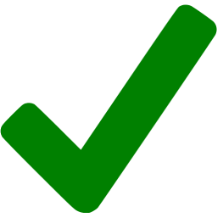 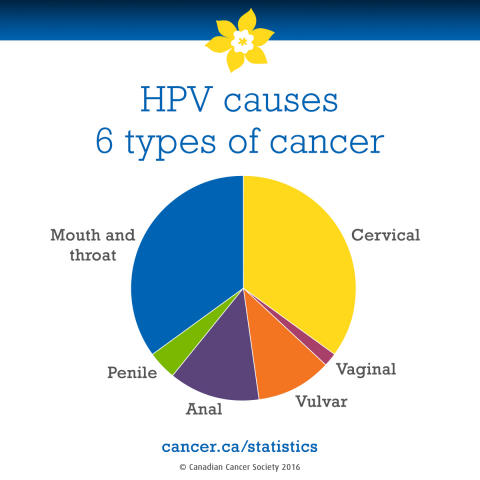 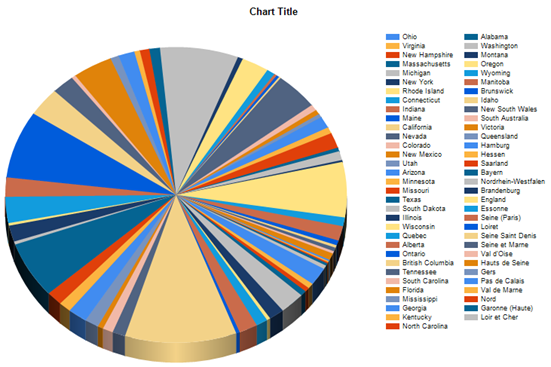 https://www.elginhealth.on.ca/your-health/immunization/school-age-immunizations/grade-7-human-papillomavirus-hpv-immunization
http://blog.hoegaerden.be/2009/10/25/pie-chart-techniques/
[Speaker Notes: Les diagrammes en camembert servent à indiquer la relation de certaines parties à un ensemble. Il ne faut les utiliser que lorsque vous disposez de camemberts très différents les uns des autres. Vous pouvez-voir par exemple voir sur celui de droite qu’il est impossible de faire la différence entre certaines tranches. 

Il est également conseillé de limiter le nombre de tranches à 6 et de commencer la première à 12:00.]
Graphiques linéaires
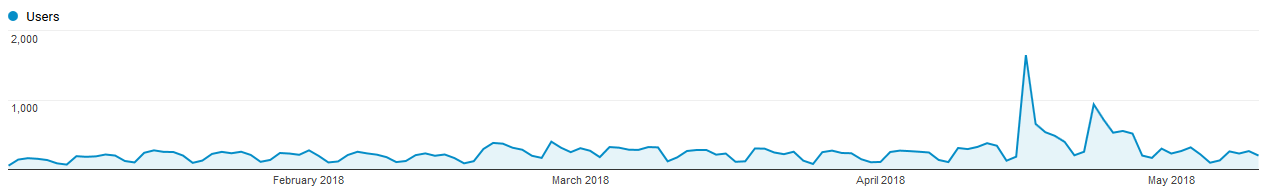 [Speaker Notes: Les graphiques linéaires sont excellents pour indiquer les progrès ainsi que les délais. Ce type de graphique fonctionne très bien de façon horizontale parce que l’œil est habitué à remarquer les déviations dans l’horizon. 

Ce graphique linéaire indique le nombre d’utilisateurs du site de l’OMS sur le vaccin polio inactivé (VPI) entre janvier et mai. C’est très simple mais très efficace. Je peux voir immédiatement qu’il y a un changement, quelque chose qui sort de l’ordinaire. Quelle est la question que tout le monde veut poser maintenant ? Quelle est l’histoire ici ? Pourquoi voit-on une très forte hausse à la mi avril.]
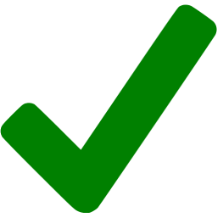 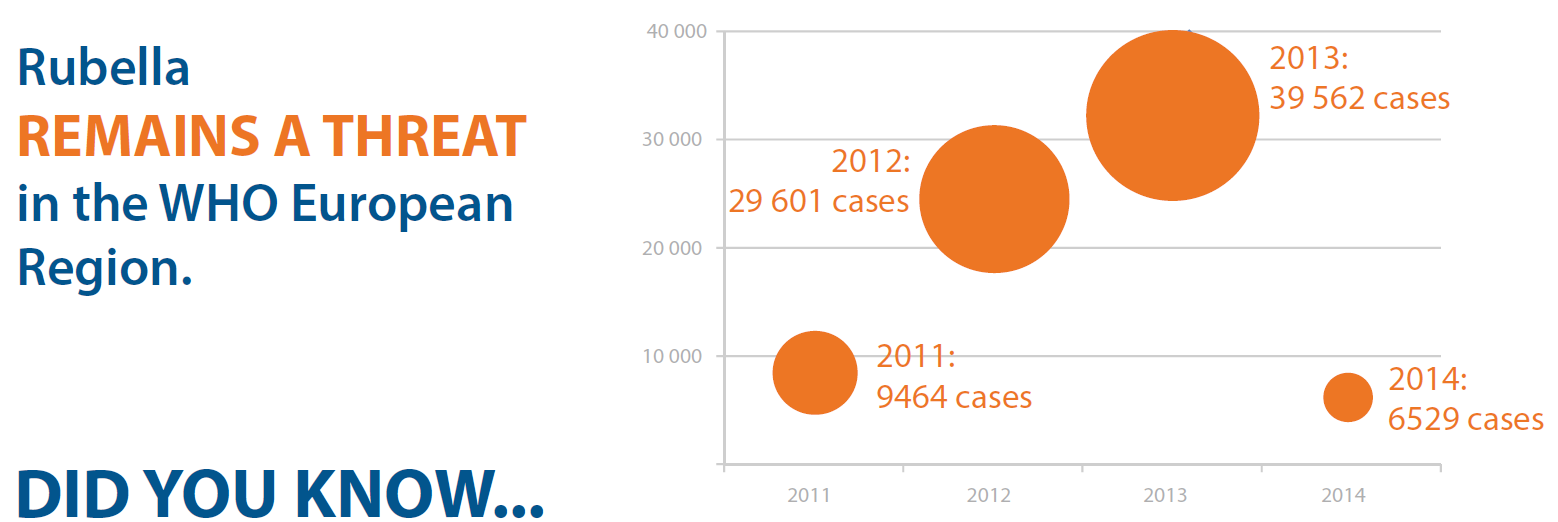 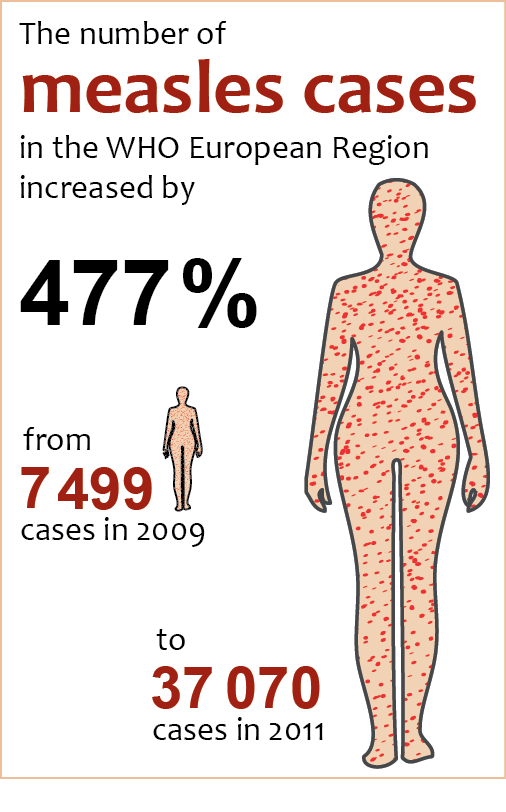 http://www.euro.who.int/en/health-topics/communicable-diseases/measles-and-rubella/data-and-statistics/infographic-rubella-remains-a-threat-2015
[Speaker Notes: Les graphiques en bulles sont utiles lorsque vous voulez montrer des données en 3 dimensions. Le principe des diagrammes en camembert s’applique également ici : il est difficile pour les yeux de distinguer les cercles à moins qu’ils aient des tailles très différentes. Par conséquent, si vous voulez utiliser ce type de visualisation, assurez-vous que les cercles peuvent être facilement distingués les uns des autres. 

Si vous utilisez des formes, contentez vous de formes simples telles que les cercles et les carrés parce que les formes doivent être dessinées par le biais de calculs mathématiques pas seulement en estimant la taille. 

C’est la raison pour laquelle, éditer des formes bizarres comme celles là n’est pas recommandé.]
Pictogrammes
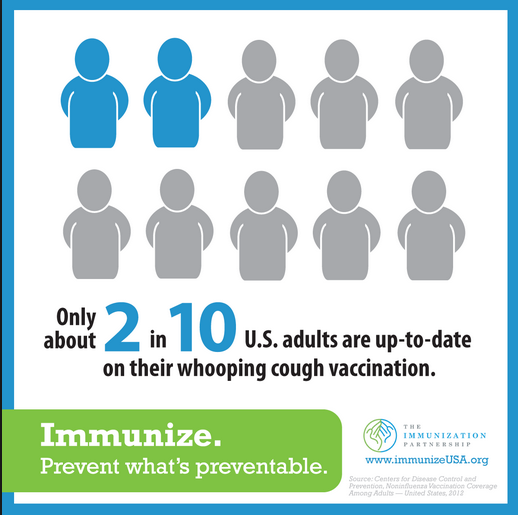 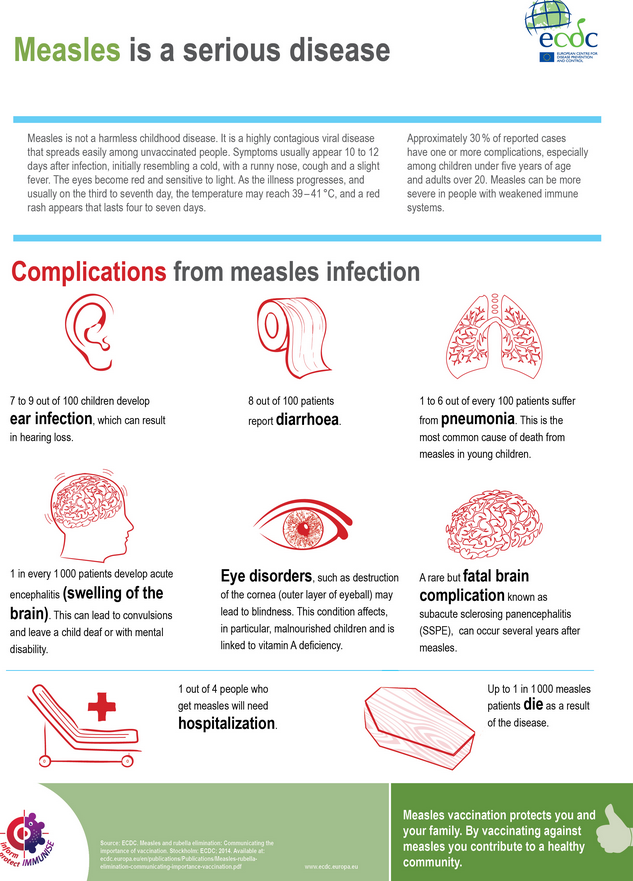 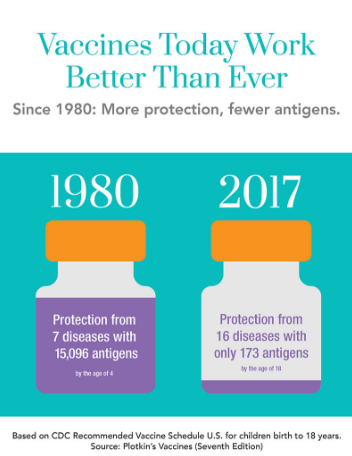 http://www.immunizeusa.org/blog/2015/february/19/4-striking-statistics-about-vaccination/
https://ivaccinate.org/ufaqs/what-is-in-the-vaccines/
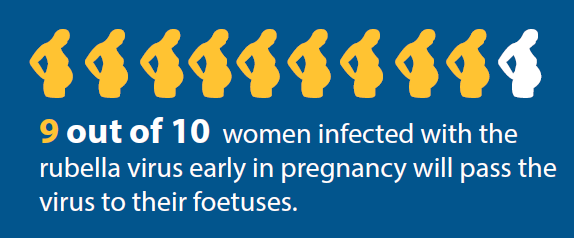 http://www.euro.who.int/en/health-topics/disease-prevention/vaccines-and-immunization/data-and-statistics/infographics/infographic-rubella-remains-a-threat-2015
https://ecdc.europa.eu/en/publications-data/infographic-measles-serious-disease
[Speaker Notes: Les pictogrammes sont très populaires en infographie. Ils vous permettent d’être très créatifs et de jouer avec le contexte du sujet.]
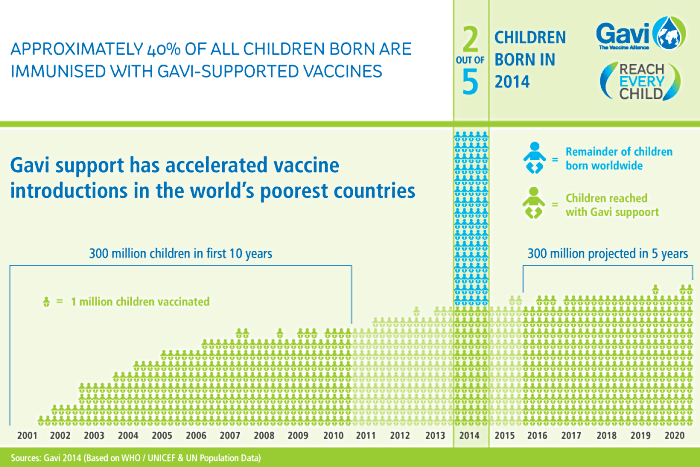 Dalia, GP and lecturer at Tashkent Pediatric Medical Institute
https://www.gavi.org/library/audio-visual/infographics/2-in-5-children-are-immunised-with-gavi-support/
[Speaker Notes: Abordons plusieurs exemples en détail : 

Beaucoup d’informations mais facile à interpréter 
Messages clés clairs, y compris le titre
Visualisation très efficace malgré le fait qu’elle s’appuie sur de nombreuses données
Langage mathématique simple utilisé, par exemple 2 sur 5
Bonne utilisation des couleurs pour encoder l’information 
Bon aspect et ressenti dans l’ensemble avec des graphiques]
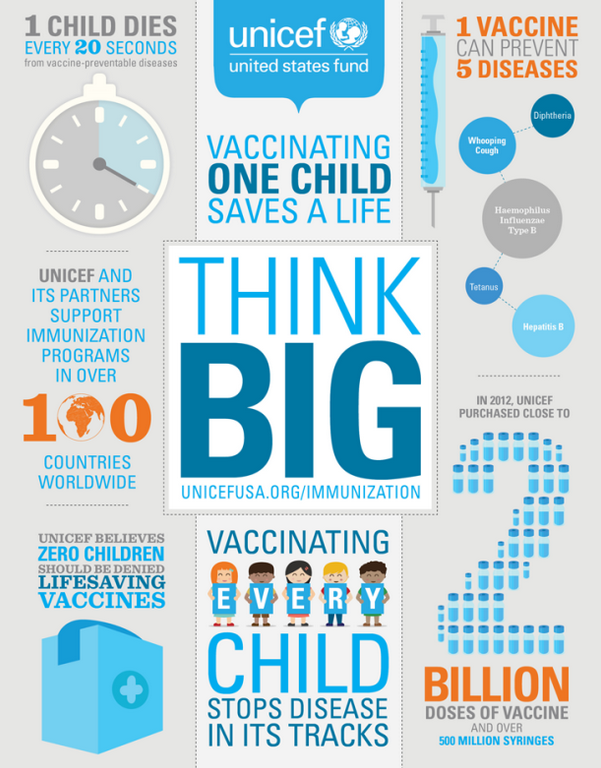 Dalia, GP and lecturer at Tashkent Pediatric Medical Institute
https://www.unicefusa.org/stories/champions-children-main-page/impact-your-support/emergency-support/infographic-thinking-big
[Speaker Notes: Voici un exemple complètement différent. On relève beaucoup de faits sous-jacents à l’histoire

Il existe beaucoup de données derrière qui sont présentées sous la forme de faits et de formes. Vous pouvez appeler cela une fiche d’information visuelle

Graphiques attrayants 
Différente utilisation des données, styles de visualisation différents et simples
Surbrillance / surlignage des chiffres 
Clair appel à l’action à la fin 
En plus celui-ci pourrait être multifonctionnel. Il pourrait être utilisé dans son ensemble ou vous pourriez séparer chacune de ces petites sections et les utiliser à part. Ce type de message à « un fait » marche particulièrement bien sur les réseaux sociaux.]
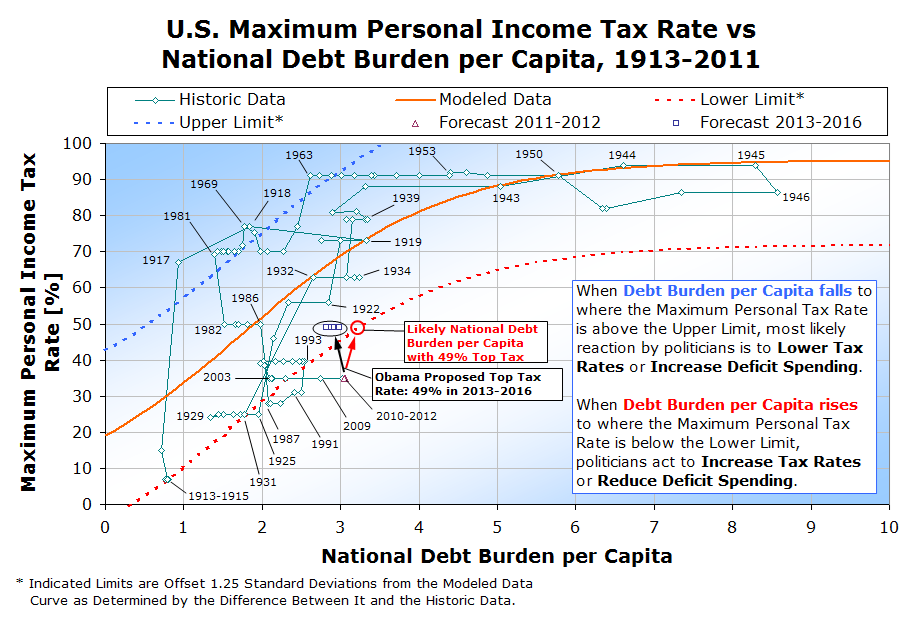 https://2.bp.blogspot.com/-T6Bc3xkbgC0/TpTFfzIIQ7I/AAAAAAAAEeg/MzglH7j3zBE/s1600/us-maximum-personal-income-tax-rate-vs-national-debt-burden-per-capita-1913-2011.png
[Speaker Notes: Lorsque vous travaillez avec beaucoup de données vous pourriez être tenté de les visualiser toutes. Ne cédez pas à cette tentation. De nombreuses données de qualité et informations importantes sont sans nul doute correctement représentées dans cet exemple. Néanmoins, quelle est votre première réaction à sa lecture ? Cela va me prendre beaucoup de temps à interpréter et je vais probablement passer à autre chose. 

Ce genre de graphique impose à l’utilisateur de faire l’analyse alors que c’est notre travail.]
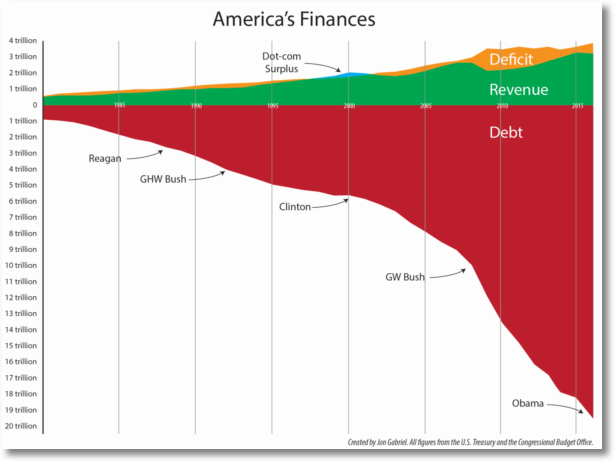 https://ricochet.com/archives/problem-no-one-dc-wants-talk/
[Speaker Notes: Le même ensemble de données mais interprété différemment.]
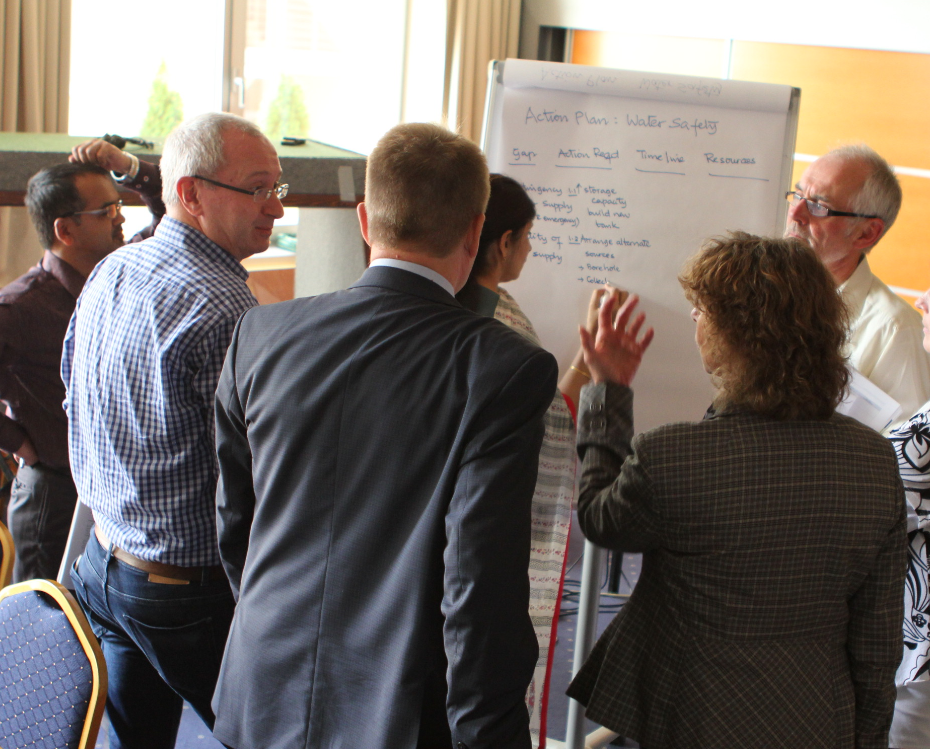 Exercice
[Speaker Notes: Il est temps de mettre en pratique ce que l’on a vu. Comme nous l’avons mentionné précédemment, le processus que nous avons souligné pourrait être familier pour certains d’entre vous et nous comptons sur vous pour inspirer ceux à qui cela semble nouveau. Nous savons que dans la vie de tous les jours il peut être difficile de s’arrêter et de focaliser sur le processus créatif, c’est la raison pour laquelle nous vous donnons aujourd’hui cette opportunité en espérant que cela bénéficiera à tous. 

Nous vous demandons de rejoindre votre groupe et pour le reste de la session, l’animateur de votre groupe vous demandera de travailler ensemble pour trouver et communiquer une histoire avec vos données. Dans le cadre de cet exercice, vous ne disposerez pas de votre ensemble de données habituel mais seulement d’une quantité limitée à propos d’un pays fictif afin que vous commenciez. On vous demandera à la fin de l’exercice de présenter votre processus et les résultats du groupe.]
Rôles
Collecte des données
Répartir les dessins
Analyse des  données
Perfectionner les  messages
Choisir les couleurs et la police
Trouver votre histoire
Visualiser les données
Dessiner les graphiques
Définir votre auditoire
Rédiger votre texte
Préparer le produit final
Concepteur
Vous
Présentation des résultats
Quel est votre auditoire cible ?
Quelle histoire racontez vous ?
Quel changement souhaitez-vous ?
Détaillez votre processus, expliquez comment vous êtes arrivé à votre visualisation.
Comment allez-vous diffuser votre histoire ?
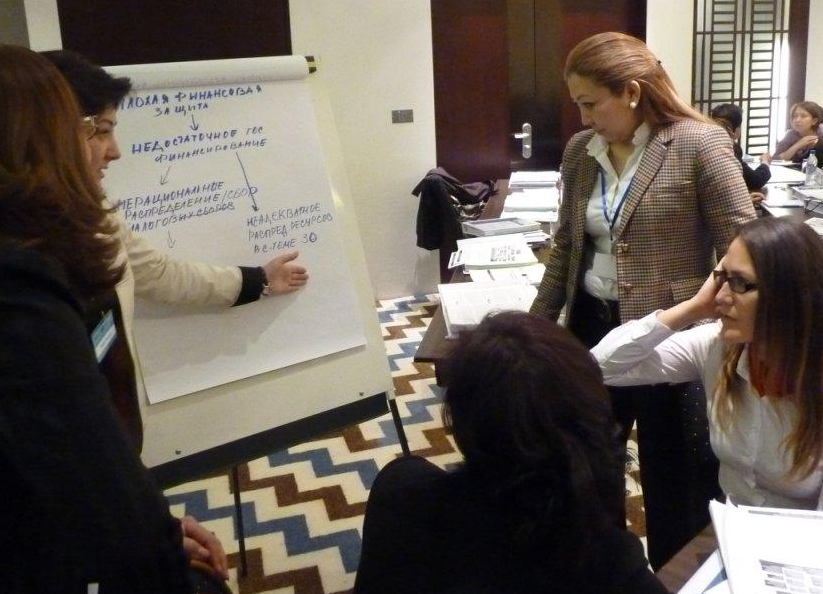 Merci
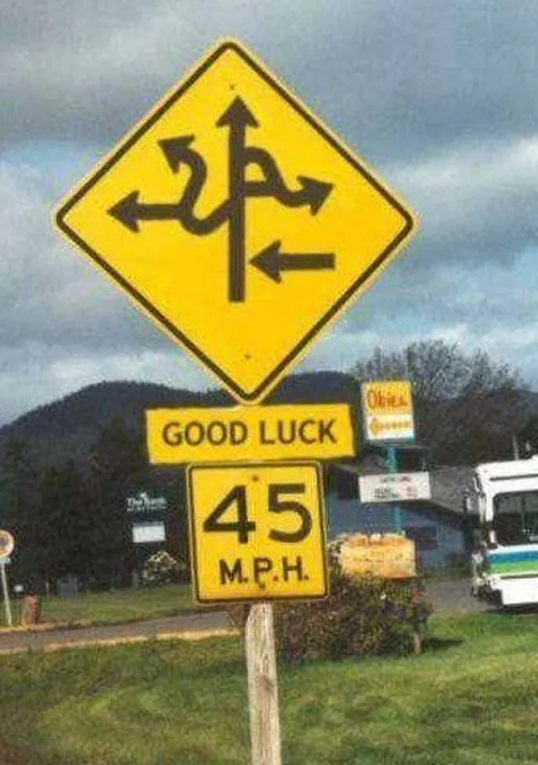 Holly NielsenCommunication web
OMS/Europenielsenho@who.int
Catharina de Kat
Maladies à prévention vaccinale WHO/Europe
reynendekatc@who.int
Présentation du travail de groupe
Détaillez votre processus, expliquez comment vous êtes arrivé à votre visualisation
Quel est votre auditoire cible ?
Comment avez vous raconté l’histoire que vous avez choisie ?
Comment allez-vous diffuser votre histoire ?
Evaluation de la session
Le contenu était-il pertinent?
L’exercice était-il utile ?
Le temps alloué était-il adapté ?
Manquait-il quelque chose ?
[Speaker Notes: C’est la première fois que nous faisons cet atelier. Vous pouvez nous donner votre feedback dès à présent ou autrement, venir nous voir individuellement ou nous écrire.]